Digitale Bildung –Übungen
Übung 1
Finanziert von der Europäischen Union. Die geäußerten Ansichten und Meinungen sind jedoch ausschließlich die des Autors/der Autoren und spiegeln nicht unbedingt die der Europäischen Union oder der Europäischen Exekutivagentur für Bildung und Kultur (EACEA) wider. Weder die Europäische Union noch die EACEA können für sie verantwortlich gemacht werden.
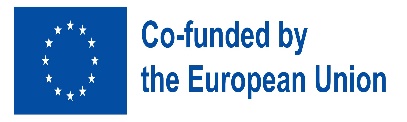 Projekt Nr.: 2021-1-IT02-KA220-ADU-000035139
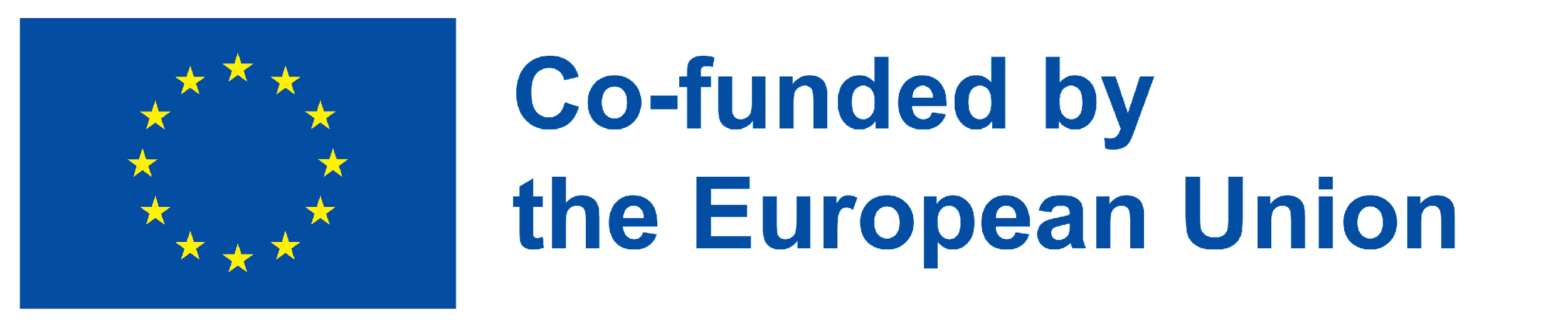 "Die Menschen auf die Nutzung der digitalen Technologie vorbereiten 
ist eine der wichtigsten Aufgaben für die Zukunft"
Übung 01:
Einführung Digitale Bildung
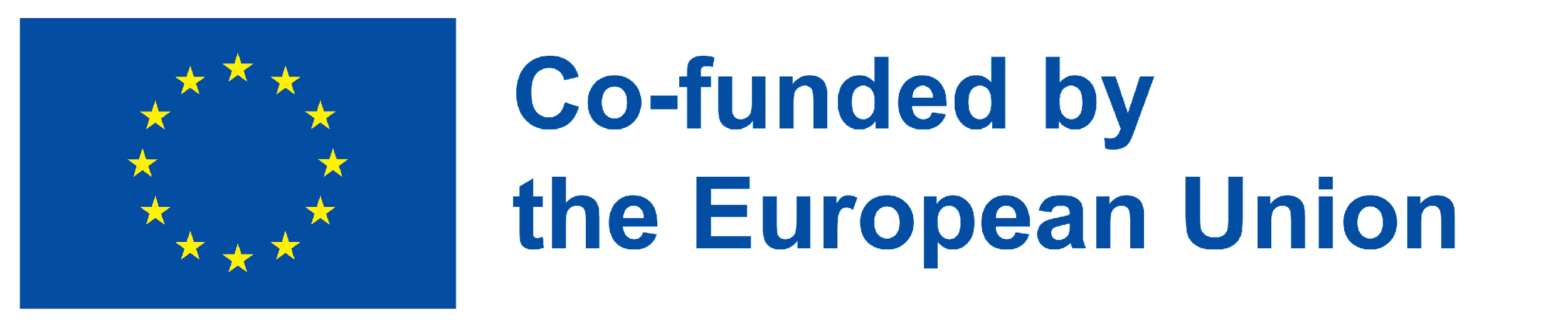 Übersicht
Übung 02:
Nutzung von Digitalen Bildungsangeboten/Online-Ressourcen
Übung 03
Direkte Beschäftigung mit einem Online-Kurs (P)
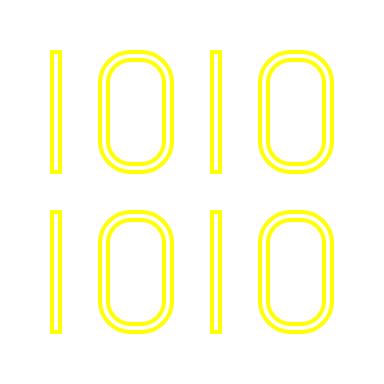 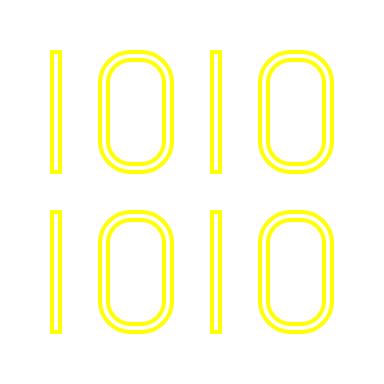 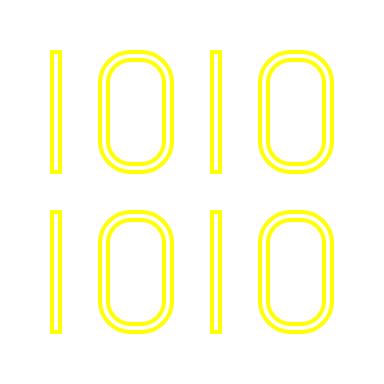 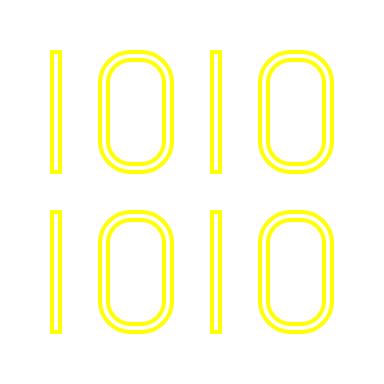 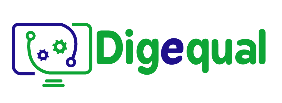 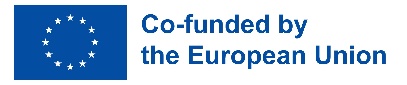 2021-1-IT02-KA220-ADU-000035139
Übung 01Einführung Digitale Bildung
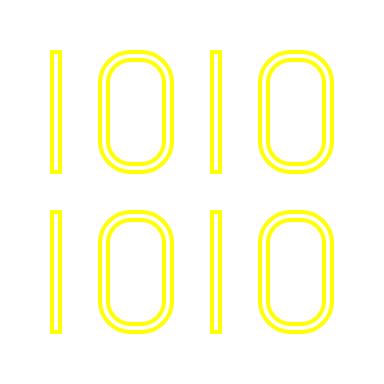 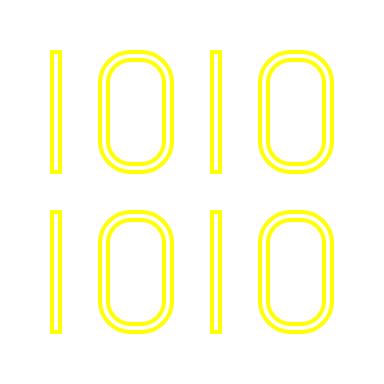 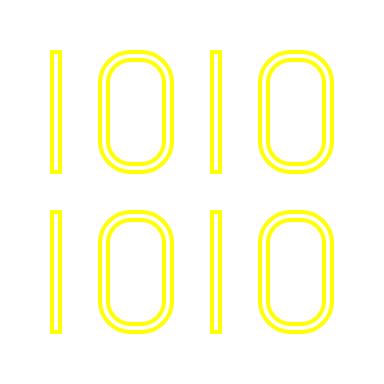 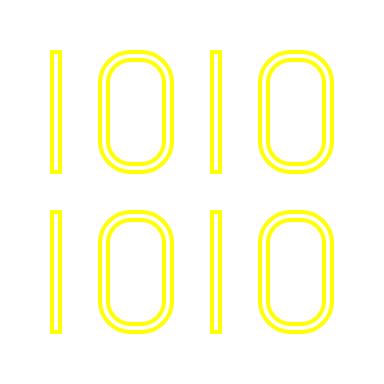 1
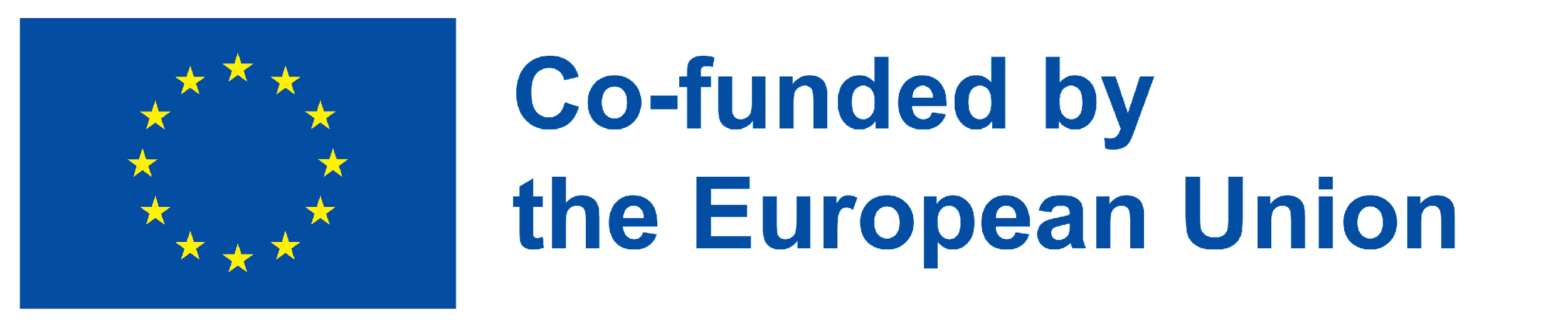 Übung 01
Einführung Digitale Bildung Plattformen und Ressourcen
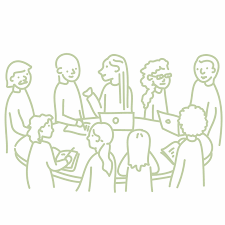 Zielpublikum: 
Menschen, die nicht vertraut sind mit
 E-Learning-Plattformen
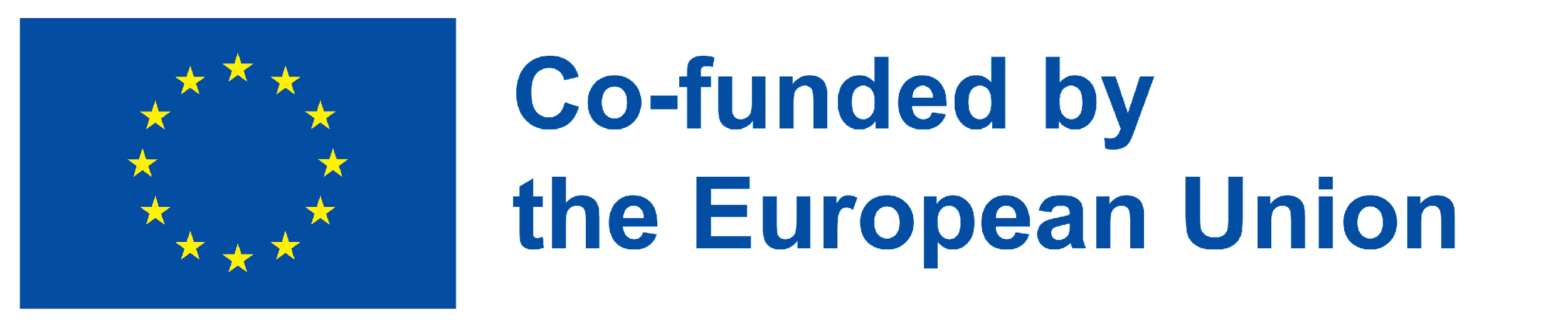 Übung 01
Einführung Digitale Bildung Plattformen und Ressourcen
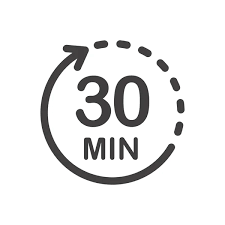 Übung 01
 
AUSBLICK
Kontext
Einführung Digitale Bildung
Einblick in die verschiedenen Arten von Digitalen Bildungsangeboten
Lernen, wie man verschiedene Kurse und Online-Plattformen findet
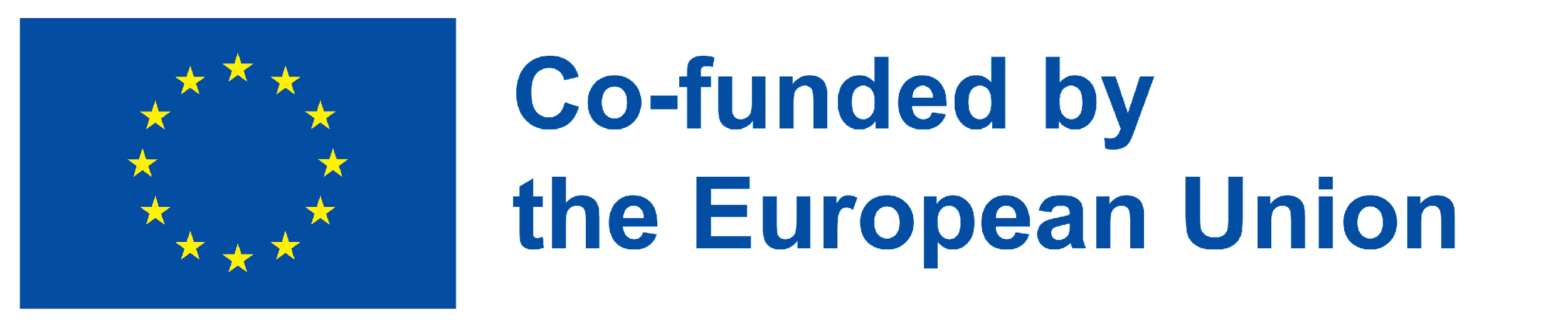 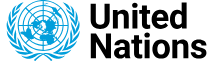 2030-Agenda für nachhaltige Entwicklung 

ein ehrgeiziger Plan, der darauf abzielt, einen Wohlstand zu erreichen, der den Planeten und seine Bewohner respektiert.
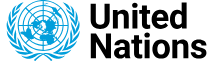 Die Bedrohung durch den Klimawandel ist heute realer denn je, und die SDGs sind entscheidend, wenn wir die Zukunft unserer Kinder nicht aufs Spiel setzen wollen.
Diese Agenda umfasst folgende Punkte 
17 Ziele für nachhaltige Entwicklung (SDGs)
 weiter in 169 Ziele unterteilt, 
bis 2030 zu erfüllen 

mit der Absicht, "niemanden zurückzulassen".
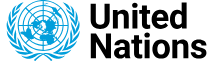 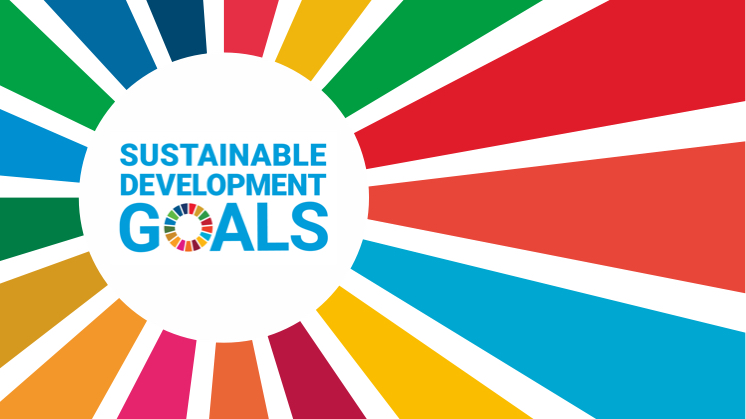 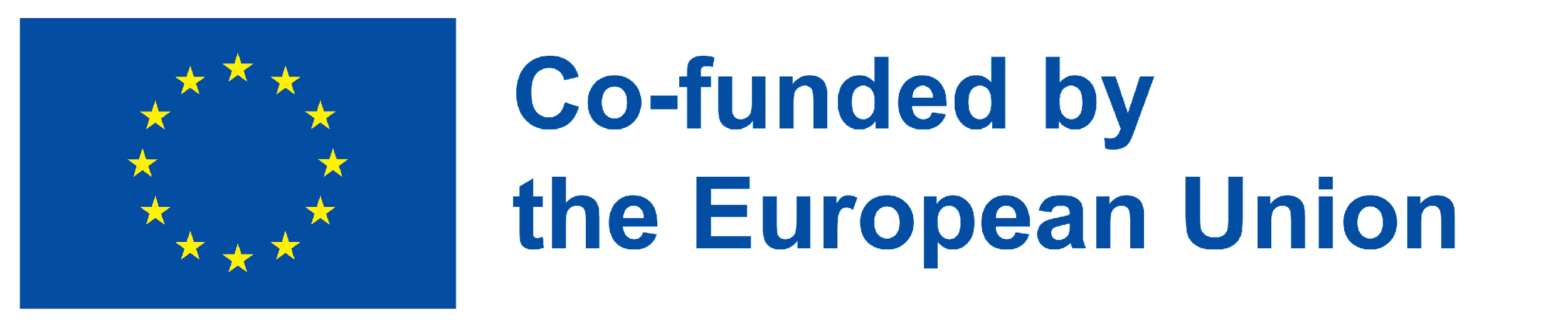 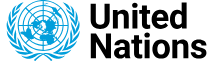 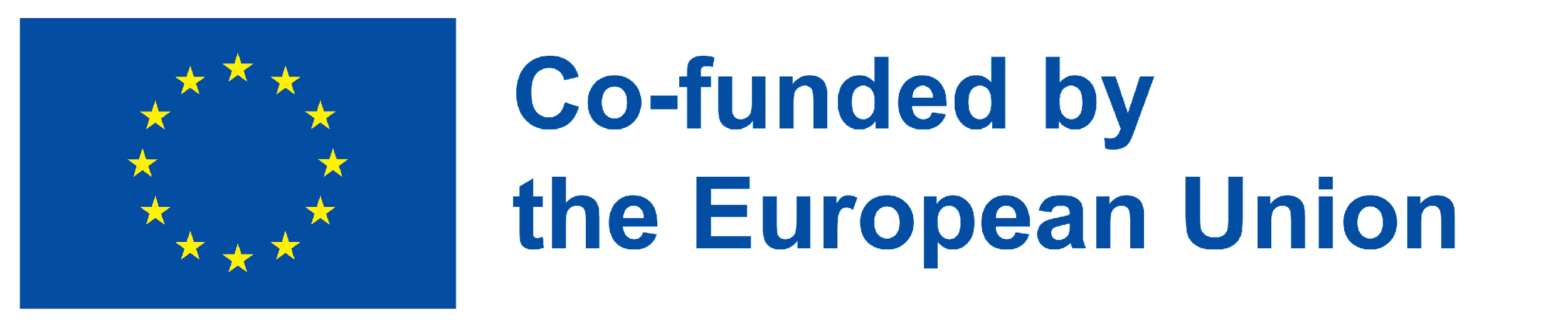 2030
Übung 01
Einführung Digitale Bildung Plattformen und Ressourcen
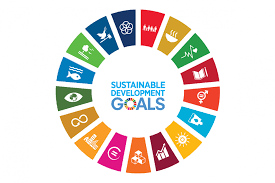 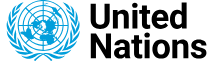 Nachhaltige Entwicklung beginnt mit Bildung

Unesco 2015
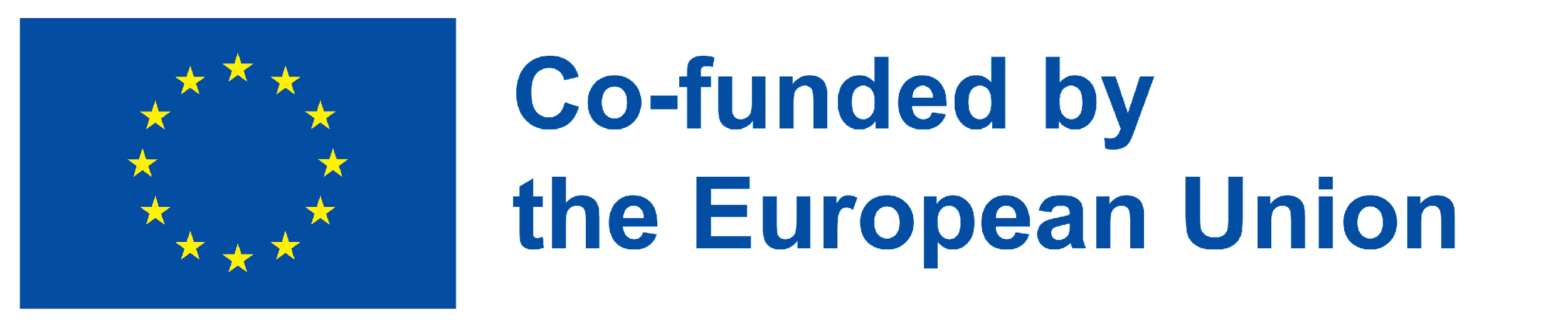 Was ist Digitale Bildung?
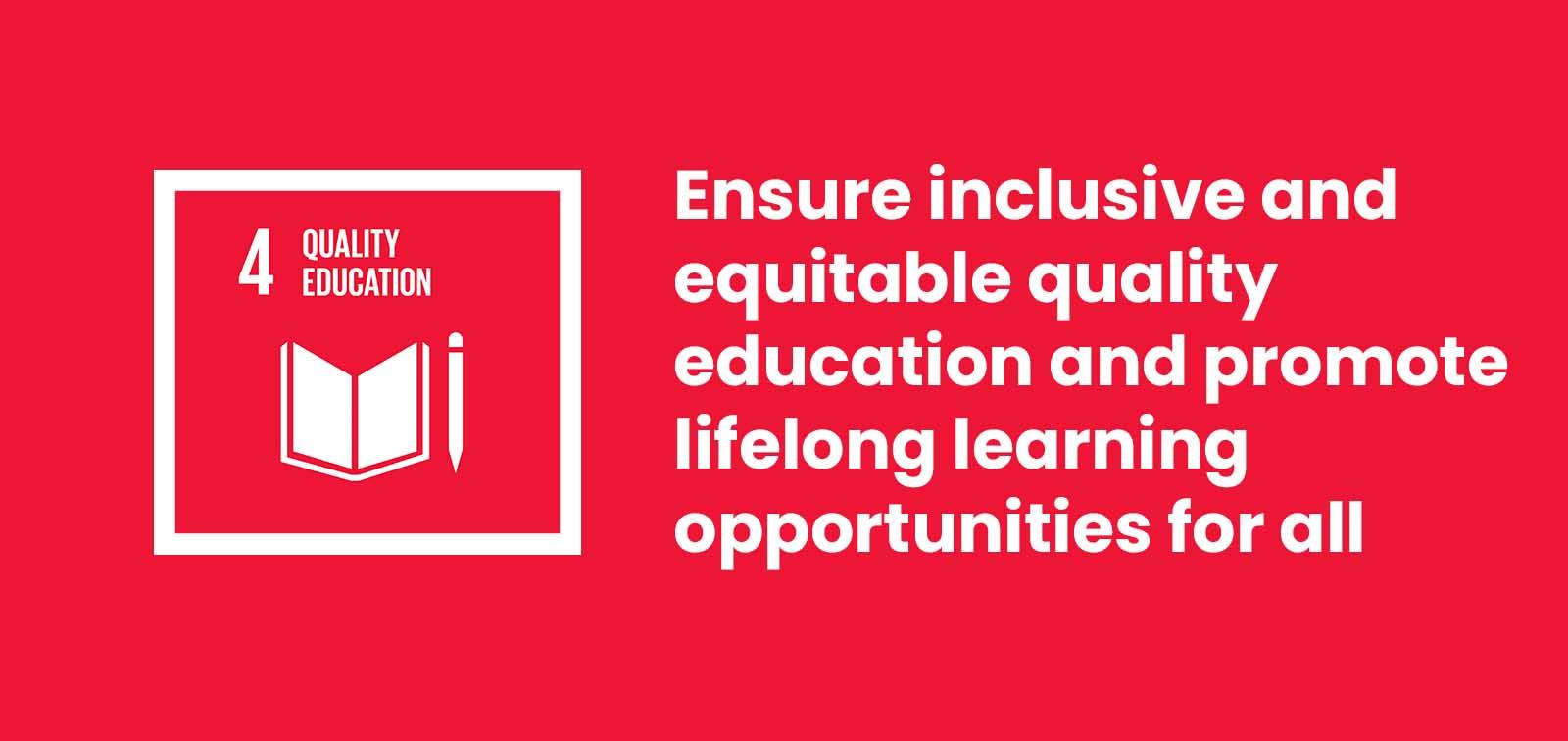 Gewährleistung einer integrativen und gerechten Qualitätsbildung und Förderung von Möglichkeiten des lebenslangen Lernens für alle
BILDUNG
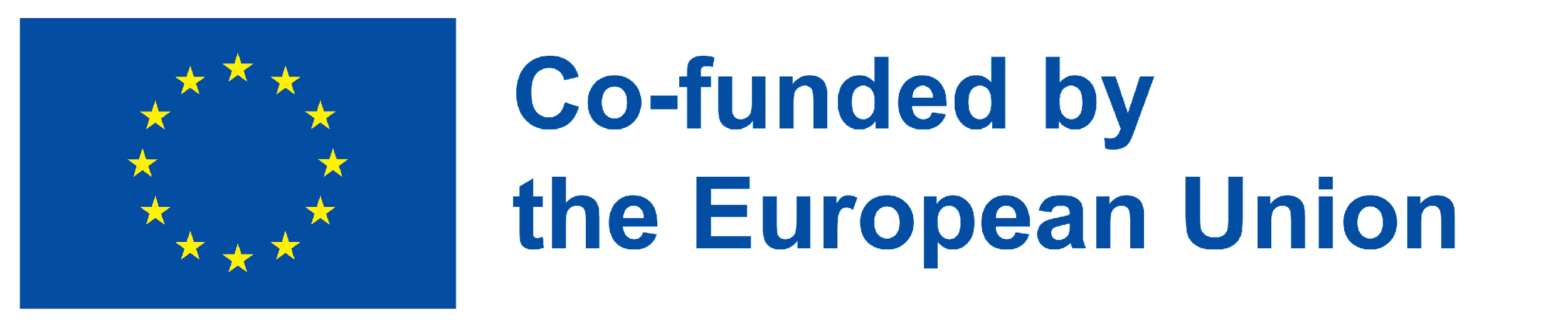 Was ist Digitale Bildung?
Was ist Digitale Bildung?
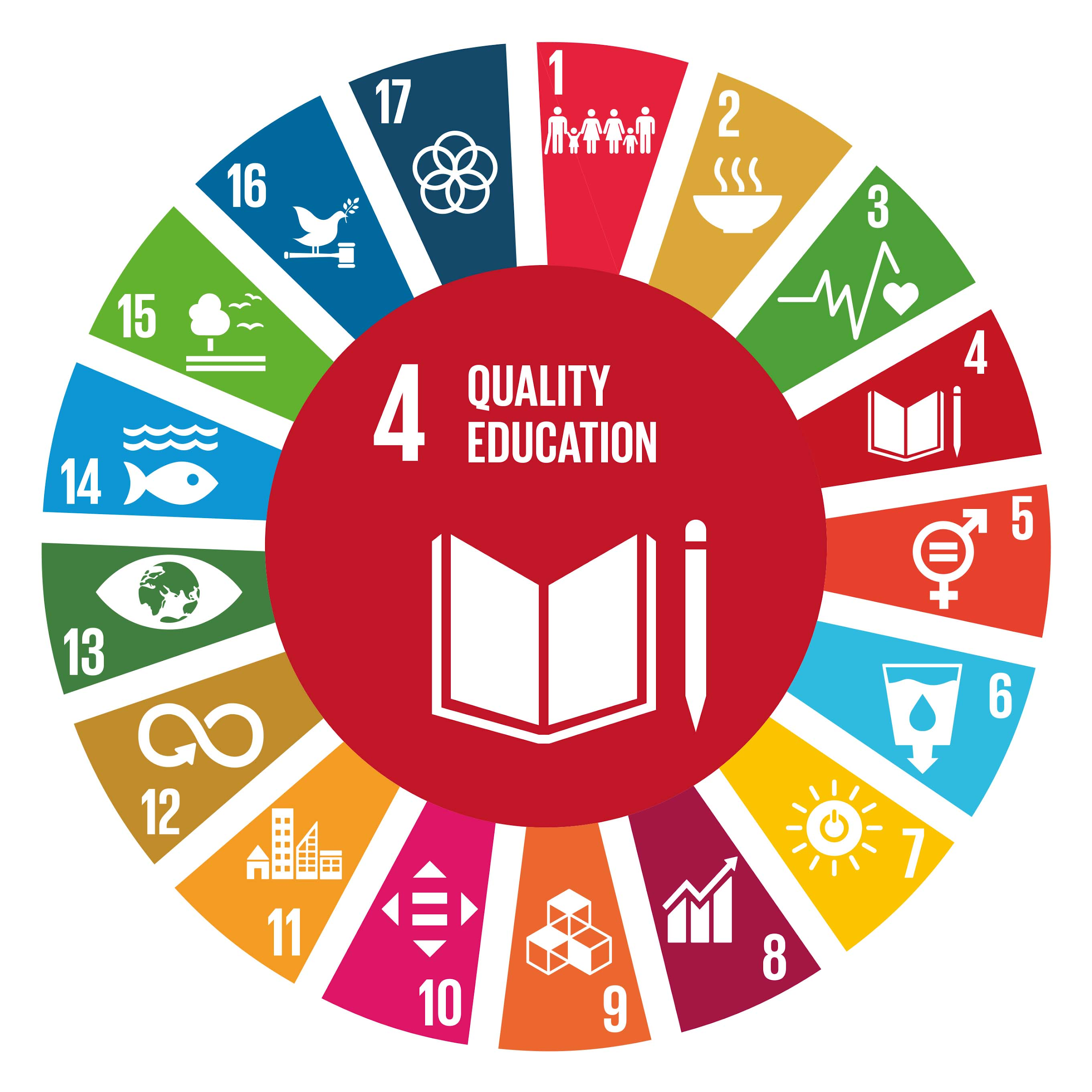 e-learning, digitales Lernen oder digitale Bildung
 
ist ein Bildungssystem, das Wissen und Kompetenzen vermittelt und viele Menschen erreicht, unabhängig davon, ob sie sich im selben Raum oder in derselben Zeit befinden oder nicht
ist ein Bildungssystem, das Wissen und Kompetenzen vermittelt und viele Menschen erreicht, unabhängig davon, ob sie sich am selben Ort oder in derselben Zeitzone befinden oder nicht
Haben Sie schon einmal einen Online-Kurs besucht (J/N)?
Welche Arten von Kursen kann man in der Digitalen Bildung belegen?
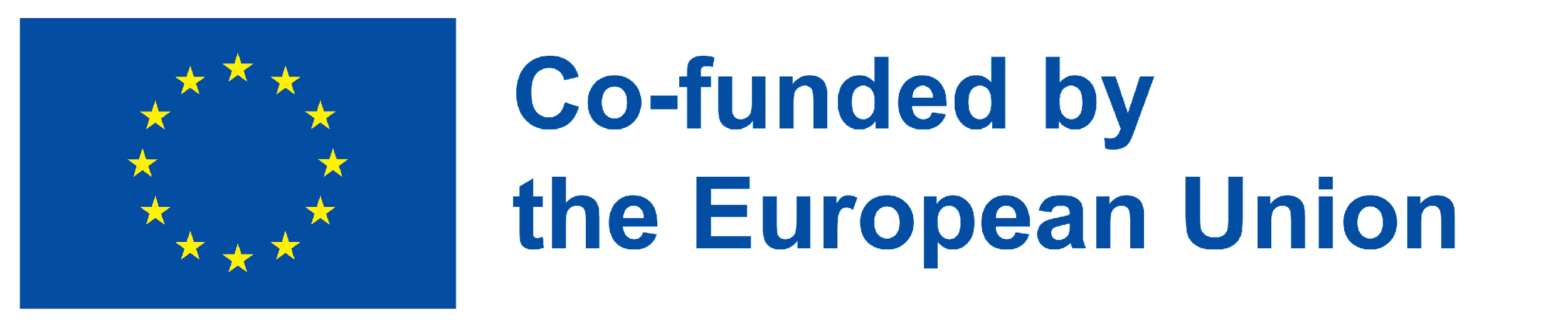 Übung 01
Einführung Digitale Bildung Plattformen und Ressourcen
Ist die Qualität von Kursen schlechter als die des Präsenzunterrichts (J/N)?
Sind alle Online-Kurse kostenlos (J/N)?
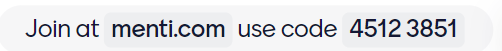 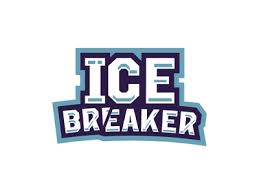 Können Online-Kurse zertifiziert werden?
Welche Ängste und Bedenken haben Sie?
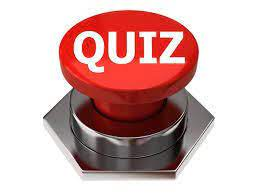 Trend
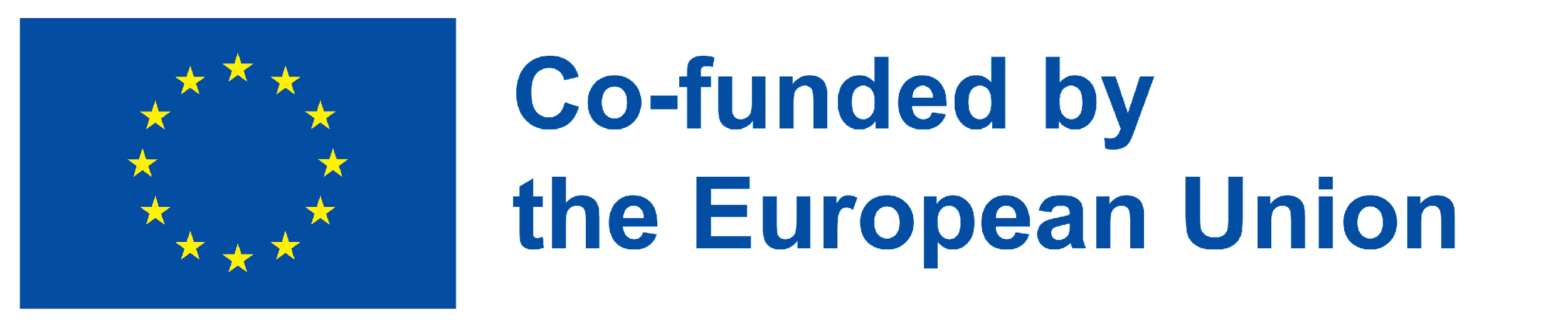 Was ist Digitale Bildung?
2. Warum sollte man sich mit Digitaler Bildung beschäftigen?
Umwelt-freundlich
attraktiv
Gründe
digitale Kompetenz
eigene Zeit und eigenes Tempo
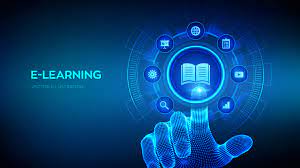 Karriere-entwicklung
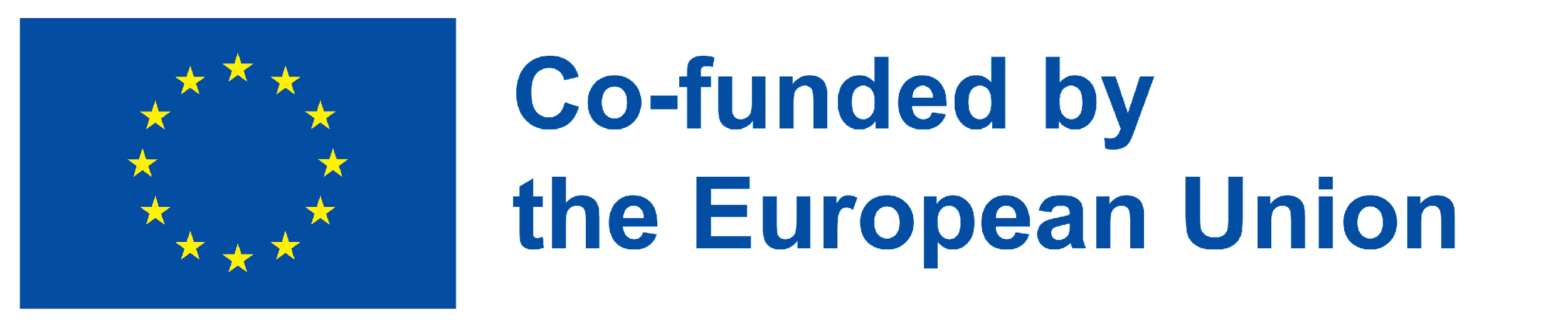 Was ist Digitale Bildung?
2. Warum sollte man sich mit Digitaler Bildung beschäftigen?
Trend
E-Learning hat die Bildung verändert
attraktiv
die Lernenden sind konzentrierter und weniger abgelenkt
digitale Kompetenz
niemand sollte zurückgelassen werden
Karriereentwicklung
 kann dazu beitragen, die Effizienz der Mitarbeiter zu steigern
eigene Zeit und eigenes Tempo
Lernende können Lernkurve anpassen
umweltfreundlich
trägt massiv zur Verringerung der CO2-Emissionen und des Energieverbrauchs bei
Mehrere Formate
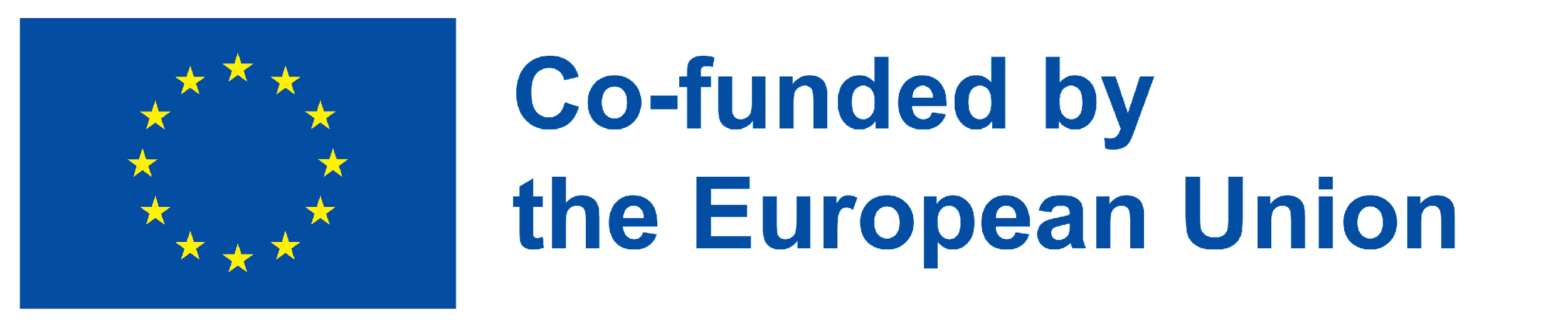 Was ist Digitale Bildung?
3. Wie kann man in der Digitalen Bildung miteinander interagieren?
Selbstein-schätzung
Aktive Lernmöglich-keiten
Wie?
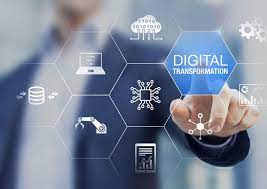 Feedback
Gamification
Interaktion
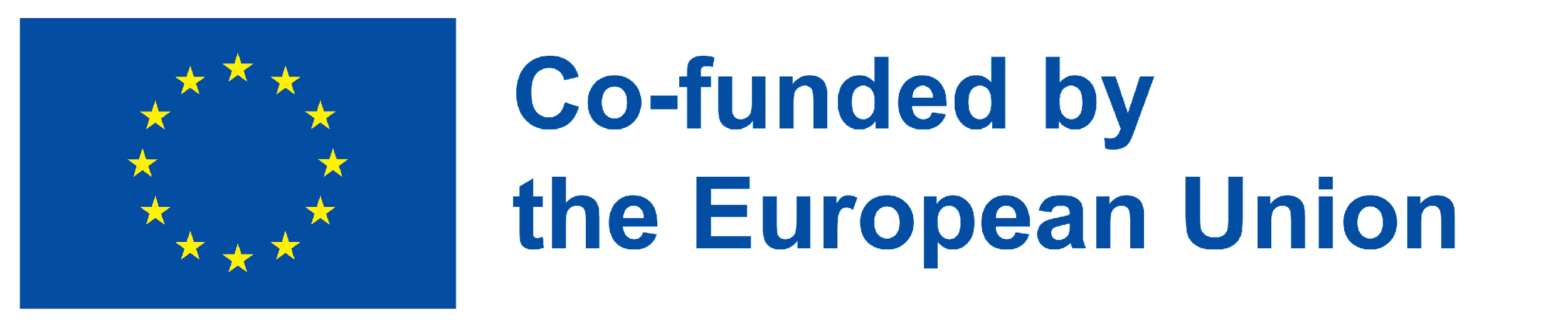 Was ist Digitale Bildung?
3. Wie kann man in der Digitalen Bildung miteinander interagieren?
Mehrere Formate
verschiedene Plattformen und Formate sind von Vorteil und wecken die Aufmerksamkeit der Lernenden
Aktive Lernmöglichkeiten
lassen keine Langeweile aufkommen und tragen dazu bei, die Lernenden
Rückmeldung
das Sammeln von Ideen für mögliche Verbesserungen kann ebenfalls von Bedeutung sein
Interaktion
Die Lernenden werden durch Diskussionen und Engagement die Erfahrung machen, dass alle einbezogen werden.
Gamification
eine Gemeinschaftsatmosphäre erleben und unbewusst neue Inhalte lernen
Selbsteinschätzung
Chancen erhöhen die Verantwortung für das Engagement
Einfacher Zugang
Homy
Selbstgesteuertes Lernen
Themenvielfalt
Einfacher Zugang
Selbstgesteuertes Lernen
Themenvielfalt
Unbegrenzte Lernmittel
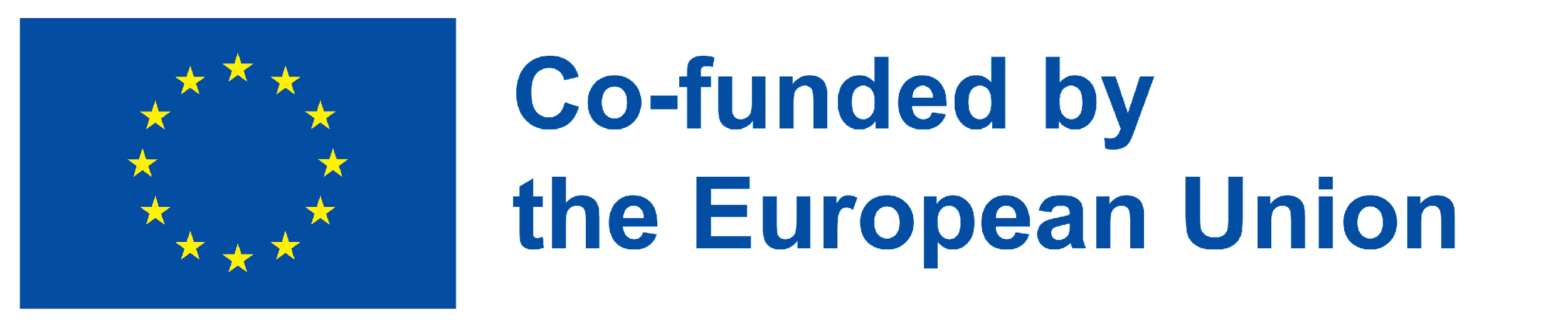 Was ist Digitale Bildung?
4. Digitale Bildung: Vorteile
Kollaboratives Lernen
Geringere Ressourcen
Billiger
Red-Do
Unbegrenzte Lernmittel
Kollaboratives Lernen
Geringere Ressourcen
Billiger
Wachstum
Interaktiv
Red-Do
Wachstum
Interaktiv
Einfacher Zugang
ortsunabhängiger Unterricht, Vermeidung von langen Anreisen und längerer Abwesenheit von zu Hause
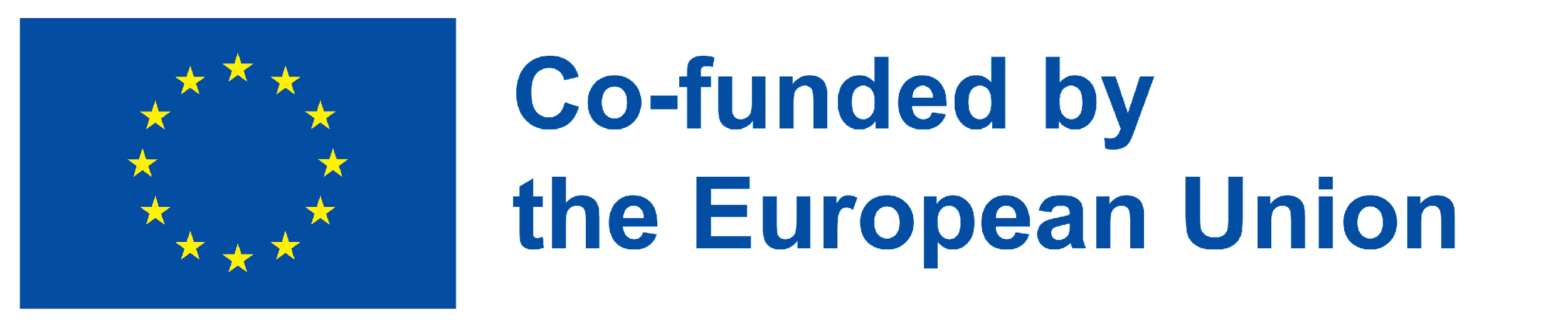 Was ist Digitale Bildung?
das Lernen von zu Hause bietet eine Flexibilität, die andere traditionelle Unterrichtsformen nicht bieten können
4. Digitale Bildung: Vorteile
Lernen von zu Hause
lernen, ihre täglichen Aktivitäten zu planen und zu gestalten
Selbstgesteuertes Lernen
größeres Angebot und Vielfalt an Online-Schulungen, Methoden und Lehrern
Themenvielfalt
Unbegrenzte Lernmittel
nahezu unbegrenzte Inhalte und Arbeitsbereiche
gemeinschaftliche Räume, in denen sie neue Informationen austauschen und lernen und sich gegenseitig helfen können
Kollaboratives Lernen
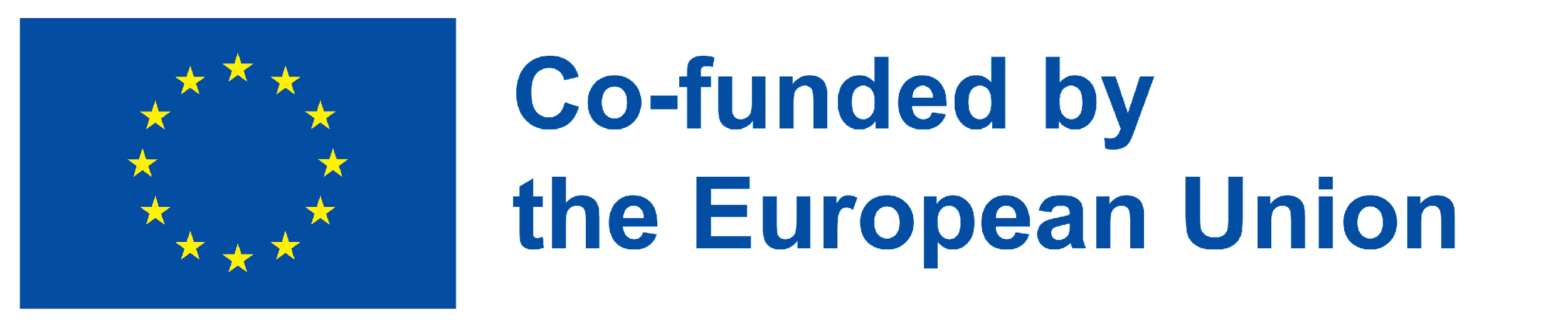 Was ist Digitale Bildung?
Man braucht nur einen Computer, ein Telefon und das Internet,
Geringere Ressourcen
4. Digitale Bildung: Vorteile
billigere Angebote im Vergleich zu Face-to-Face-Optionen
Billiger
die Möglichkeit, Klassen wiederherzustellen, zu wiederholen oder zu ersetzen.
Einfache Administration
mehr Menschen erlangen höheres Bildungsniveau, was zu einem größeren sozialen Wohlstand führt
Wohlstand
Interaktiv
aktive Lern- und Lehrprozesse sowie Kreativität und Innovation
Infrastruktur
Fokus behalten
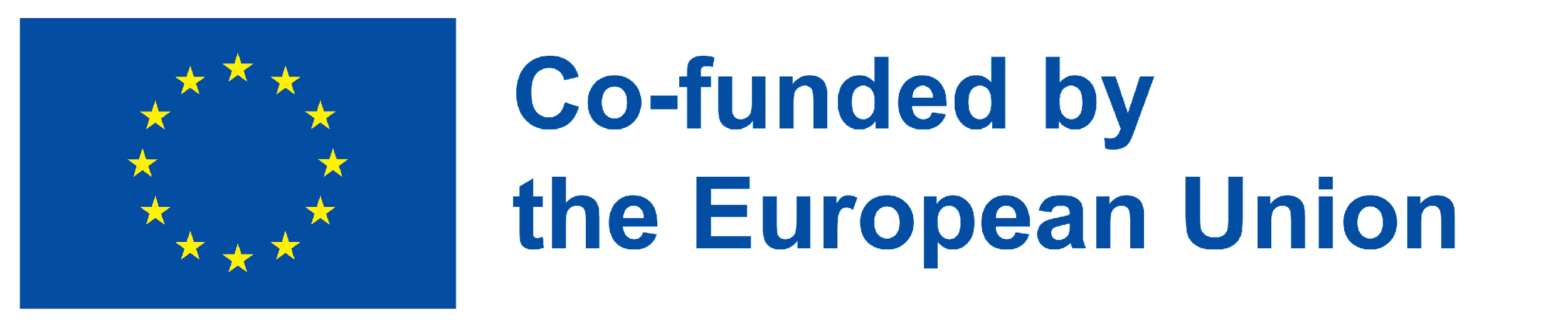 Was ist Digitale Bildung?
5. Digitale Bildung: Herausforderungen
Gemeinschaftsgefühl
Mentale Gesundheit
Kommunikations-infrastruktur
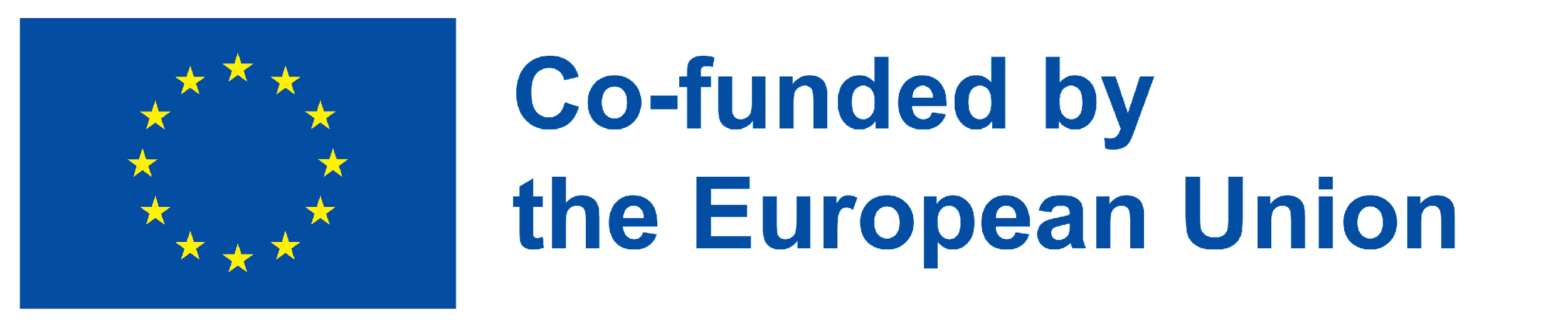 schlechte Internetanbindung, geringe Abdeckung und Verbindungsabbrüche
Was ist Digitale Bildung?
5. Digitale Bildung: Herausforderungen
Erwachsene Lernende können sich etwa 20 Minuten lang konzentrieren. Module sollten zwischen 10 und 15 Minuten dauern.
Fokus
Teambildung
E-Learning verhindert persönliche Begegnungen, was das Zugehörigkeitsgefühl zu einer Gruppe oder Klasse beeinträchtigen kann
geistige Gesundheit
Ein Mangel an persönlicher und sozialer Interaktion kann zu Isolation oder psychischen Problemen führen.
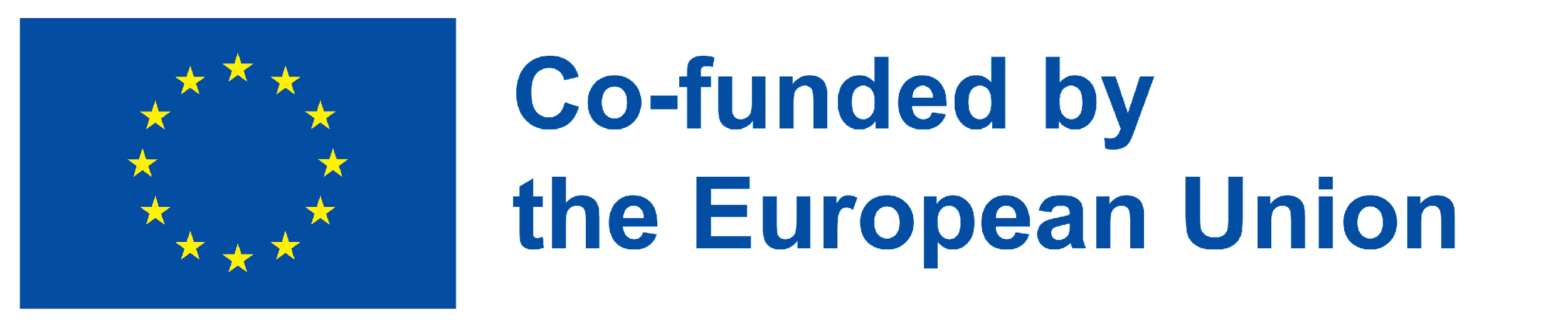 Was ist Digitale Bildung?
5. Digitale Bildung: Herausforderungen
Digitale Bildung versus Offline-Bildung
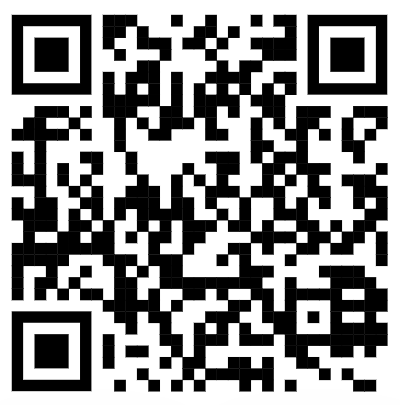 https://pinup.com/FSJXlslZy
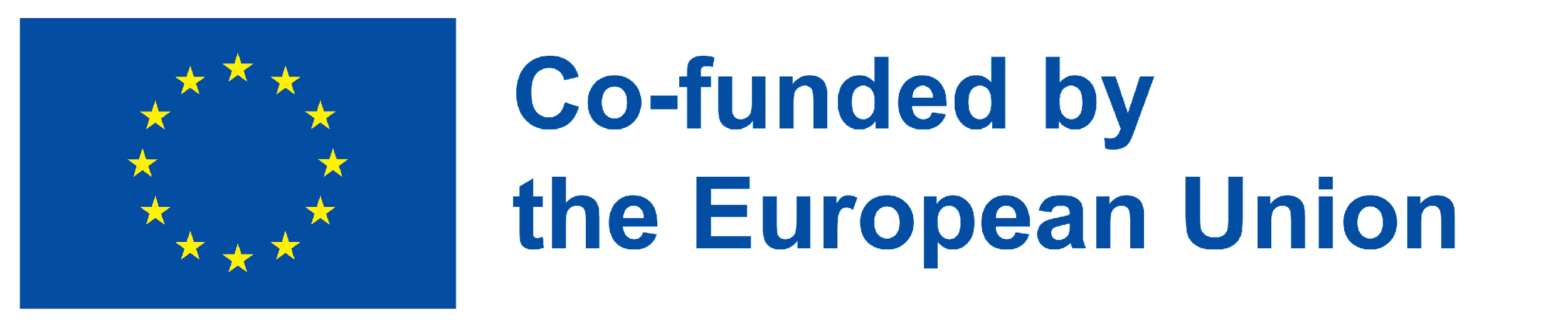 Was ist Digitale Bildung?
5. Digitale Bildung: Herausforderungen
E-Learning versus traditionellem Unterricht
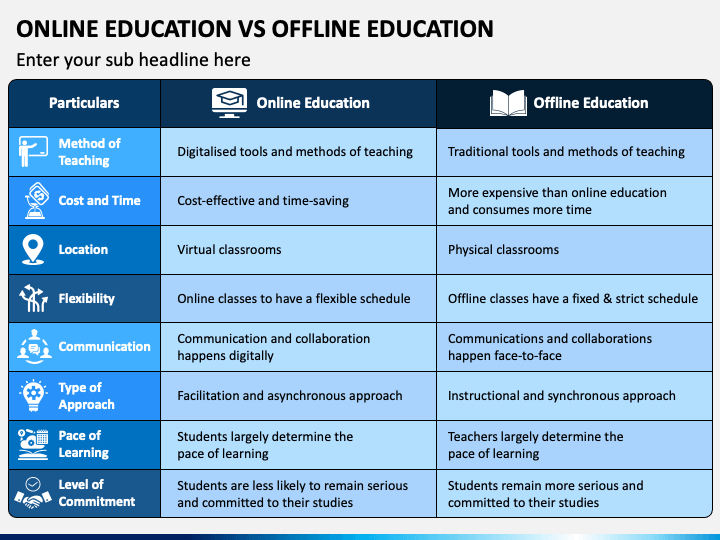 Teilnahme-bescheinigungen
Zertifikat
Staatlich anerkannte Abschlüsse
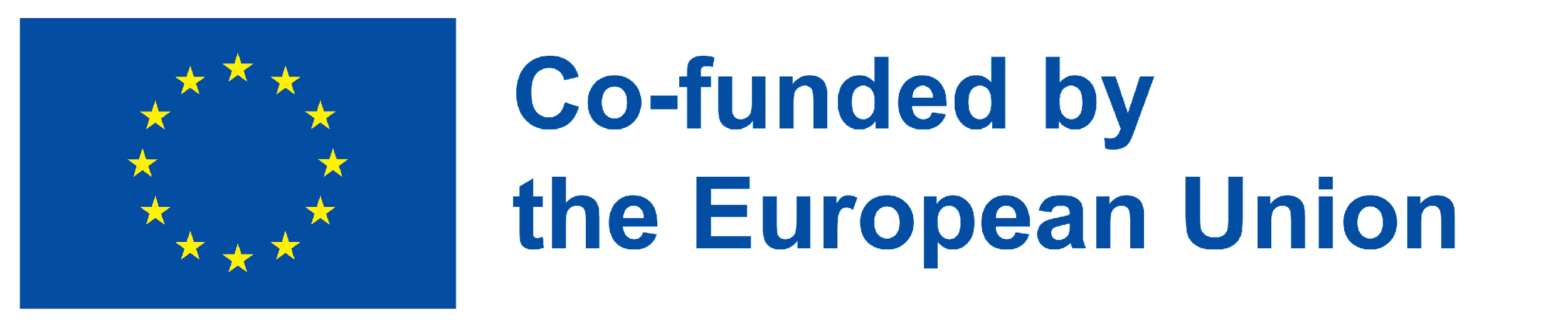 Was ist Digitale Bildung?
6. Gibt es Zertifikate in der Digitalen Bildung?
Es gibt verschiedene Arten von Abschlüssen.
ISO/DIN zertifiziert
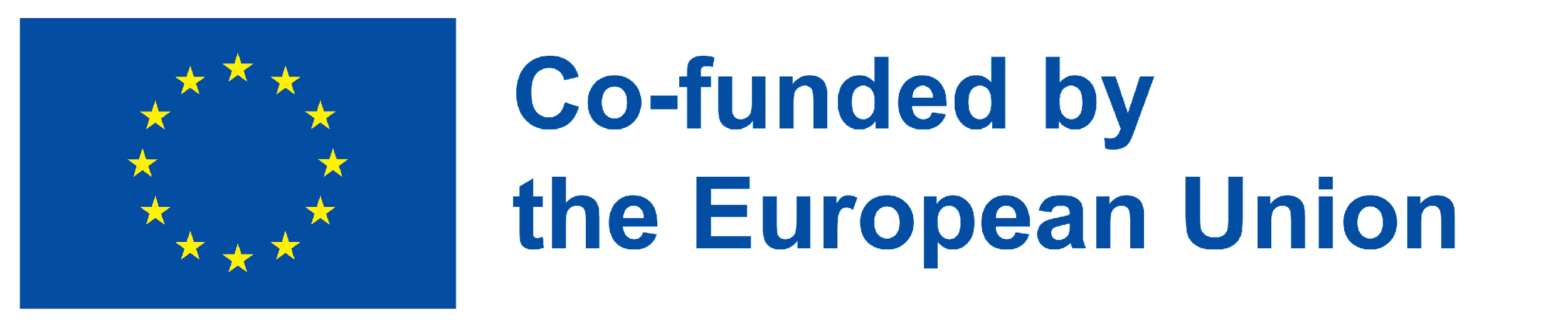 Was ist Digitale Bildung?
6. Gibt es Abschlüsse bei Online-Kursen?
Teilnahmebescheinigung: Bestätigt die Teilnahme an einem Online-Kurs, hat jedoch keine offizielle Anerkennung.
Zertifikat: Bestätigt erfolgreiches Abschließen eines Online-Kurses mit erfüllten Lernzielen. Meist zertifiziert vom branchenspezifischen Dachverband.
Online-Diplom: Höherwertiges Abschlusszertifikat, oft von anerkannten Bildungseinrichtungen.
Akademischer Grad: Bachelor-, Master- oder Doktorgrad, der online erworben werden kann und den gleichen Wert wie traditionelle Abschlüsse hat.
Projekt Nr.: 2021-1-DE02-KA220-VET-000030542
Vielen Dank für Ihre Aufmerksamkeit.
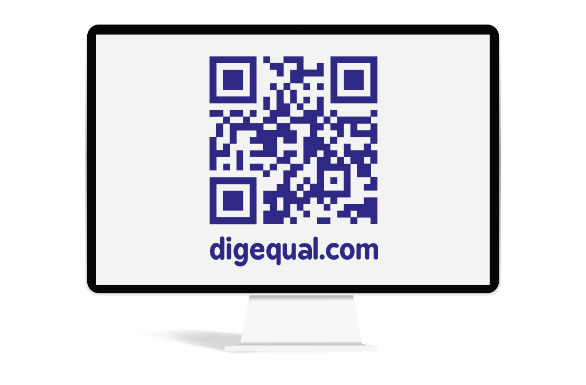 Folgen Sie uns auf Facebook!
Finanziert von der Union. Die geäußerten Ansichten und Meinungen sind jedoch ausschließlich die Europäischen des Autors/der Autoren und spiegeln nicht unbedingt die der Europäischen Union oder der Europäischen Exekutivagentur für Bildung und Kultur (EACEA) wider. Weder die Europäische Union noch die EACEA können für sie verantwortlich gemacht werden.
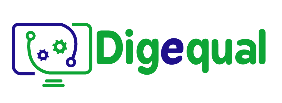 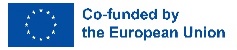 Projekt Nr.: 2021-1-IT02-KA220-ADU-000035139
Digitale Bildung-Übungen
Übung 2
Finanziert von der Europäischen Union. Die geäußerten Ansichten und Meinungen sind jedoch ausschließlich die des Autors/der Autoren und spiegeln nicht unbedingt die der Europäischen Union oder der Europäischen Exekutivagentur für Bildung und Kultur (EACEA) wider. Weder die Europäische Union noch die EACEA können für sie verantwortlich gemacht werden.
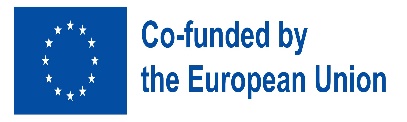 Entwickelt von der Universidade de Aveiro | Januar, 2023
Projekt Nr.: 2021-1-IT02-KA220-ADU-000035139
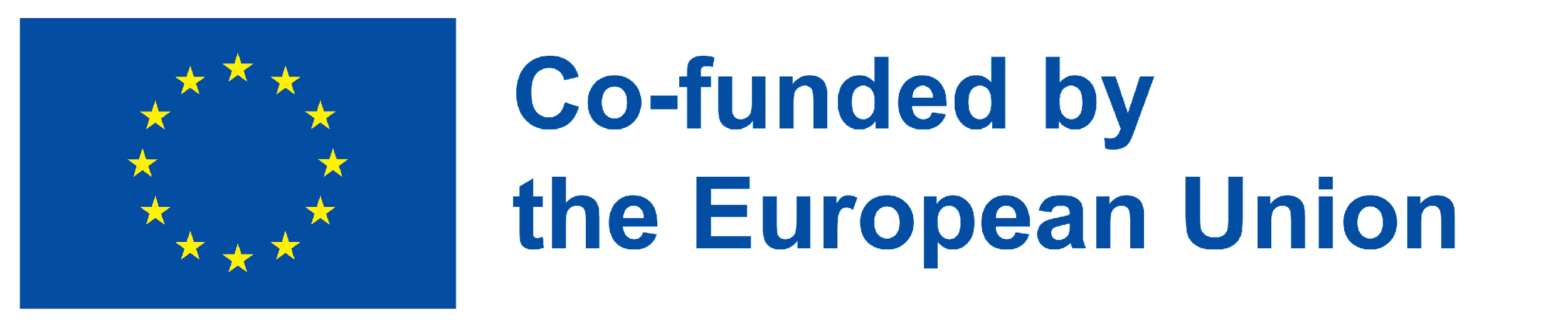 "Die Menschen auf die Nutzung der digitalen Technologie vorbereiten, 
ist eine der wichtigsten Aufgaben der Zukunft "
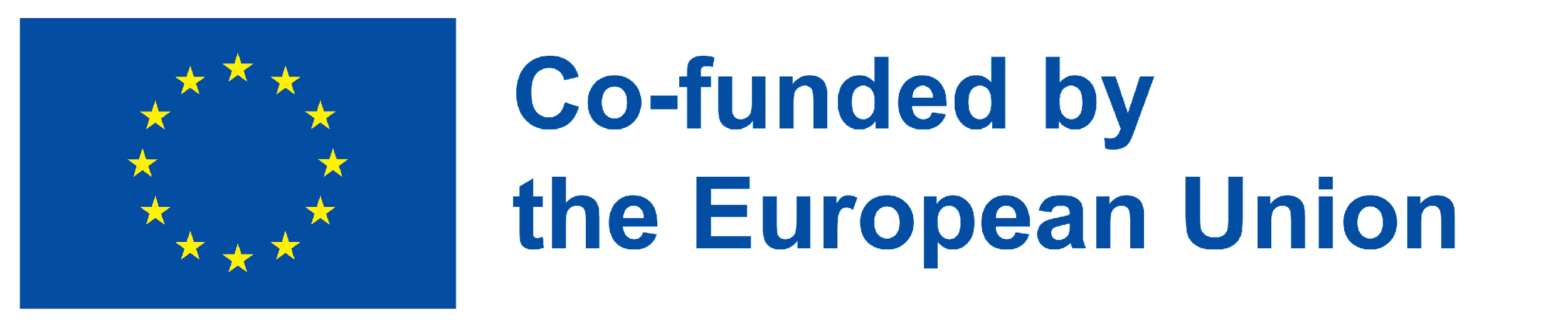 Übersicht
Ice-Breaker
Aktivität 01: Einführung in Digitale Bildung Plattformen und Ressourcen
Aktivität 02: Nutzung von Online-Kursen/-Ressourcen
Aktivität 03: Direkte Beschäftigung mit einem Online-Kurs
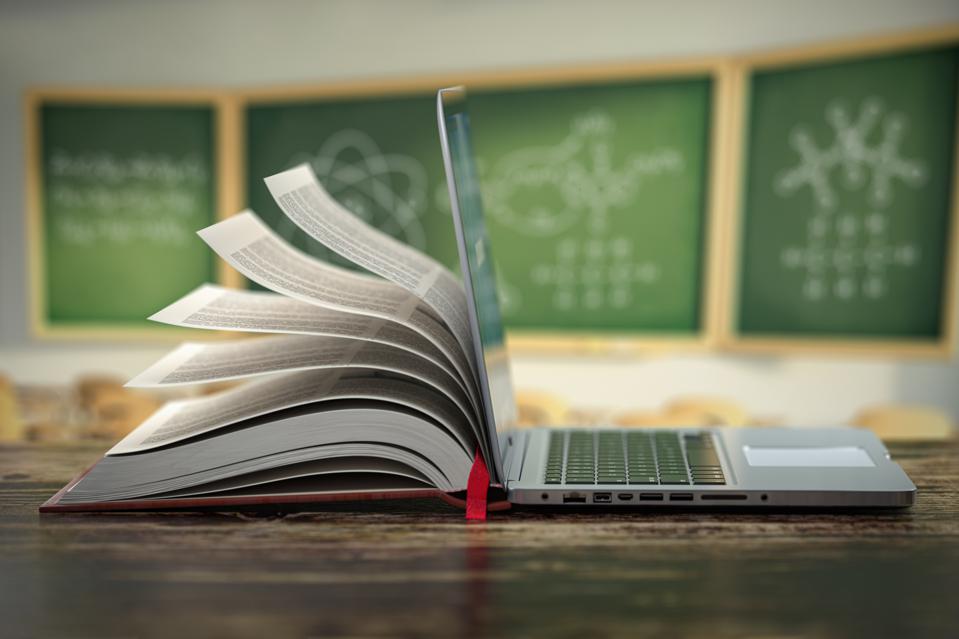 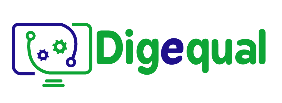 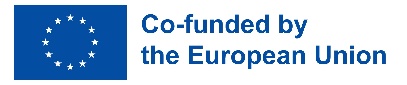 2021-1-IT02-KA220-ADU-000035139
AKTIVITÄT 02Nutzung Digitaler Bildung-Plattformen/-Ressourcen
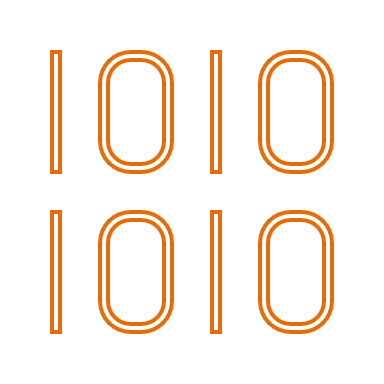 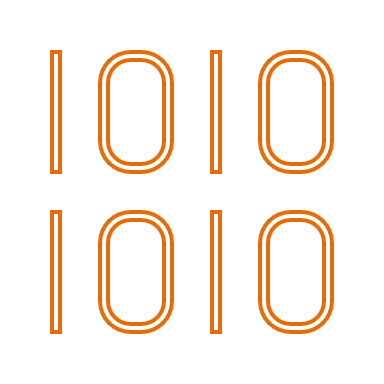 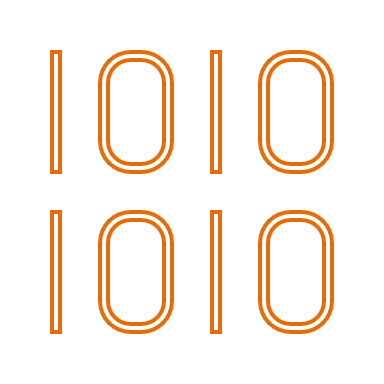 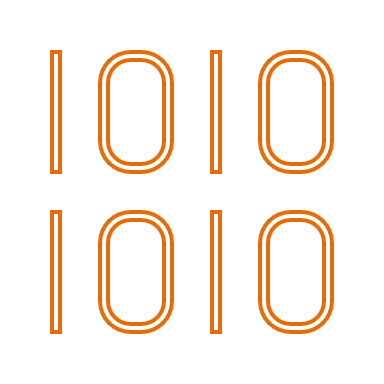 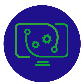 1
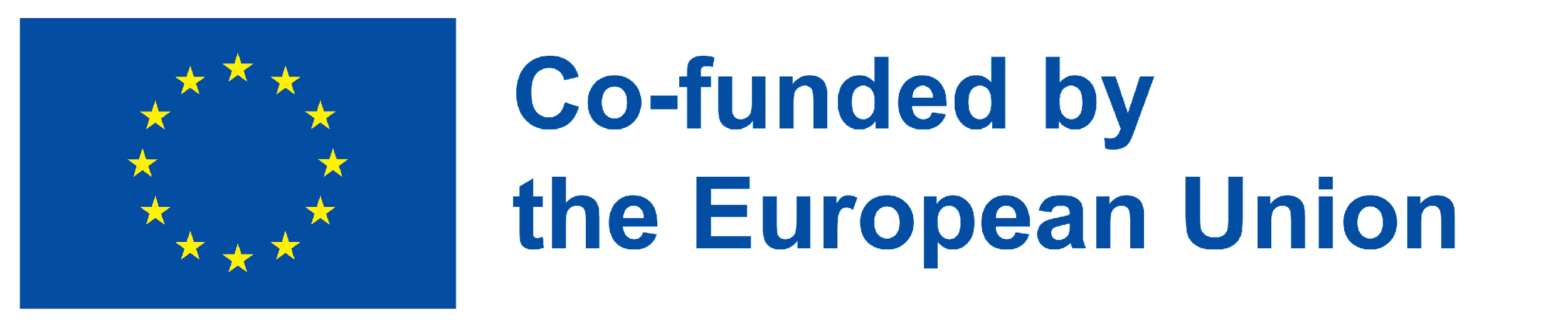 Übung 02
Nutzung Digitaler Bildung-Plattformen/-Ressourcen
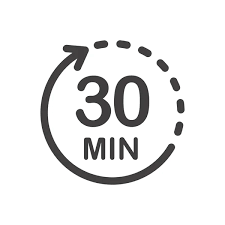 Einführungspräsentation, bei der den Teilnehmenden einige Plattformen vorgestellt werden
Lernen, wie man Online-Lehrplattformen navigiert: Erkundung von E-Learning-Websites
Übung 
AUSBLICK
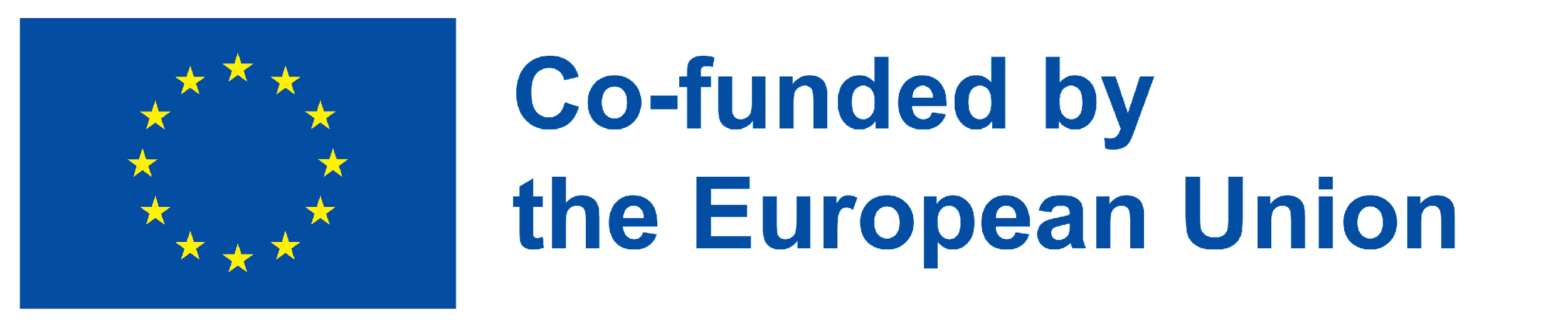 Übung 02
Nutzung Digitaler Bildung-Plattformen/-Ressourcen
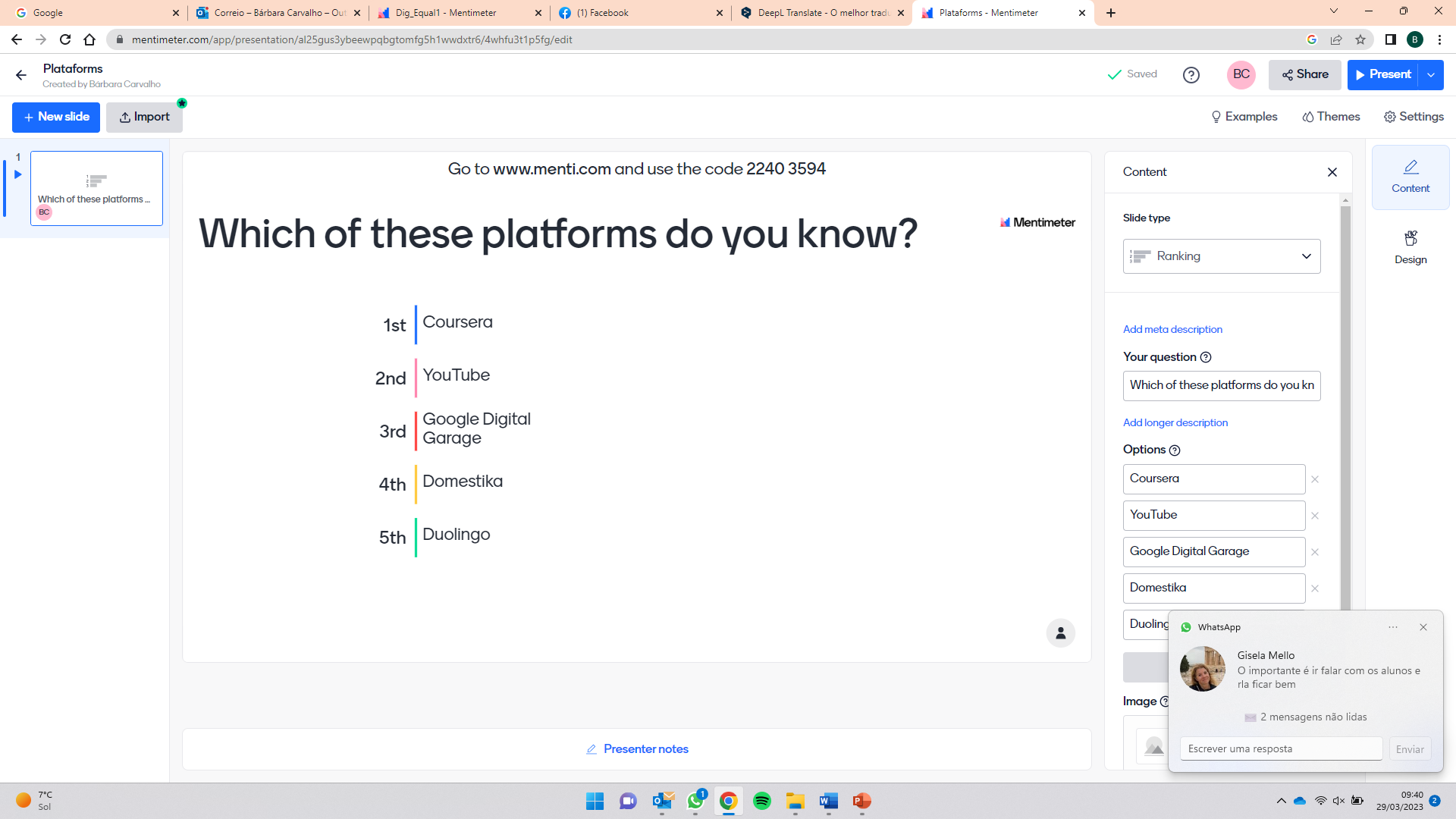 Welche dieser Plattformen kennen Sie?
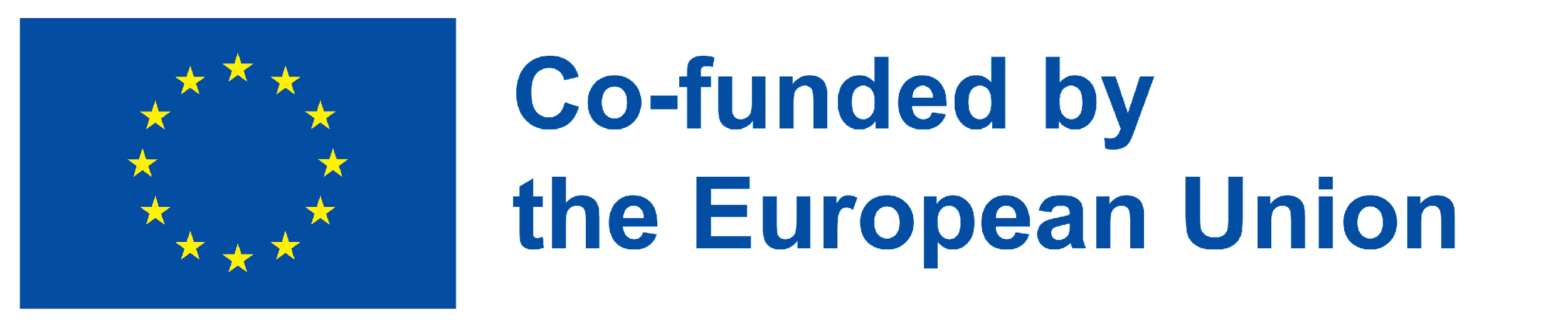 Aktivität 02.part1
Nutzung Digitaler Bildung-Plattformen/-Ressourcen
Beispiele: Plattformen
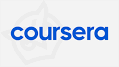 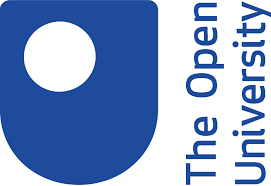 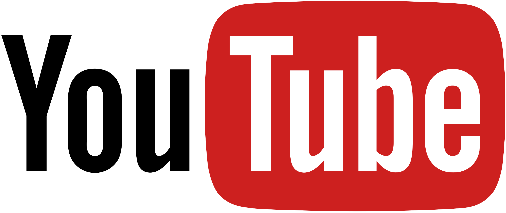 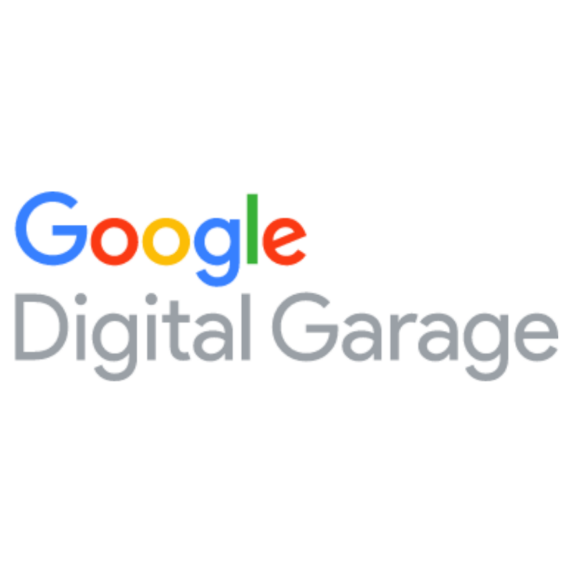 https://learndigital.withgoogle.com/digitalgarage/
www.coursera.org
www.open.ac.uk
www.youtube.com
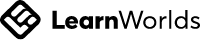 learnworlds.com
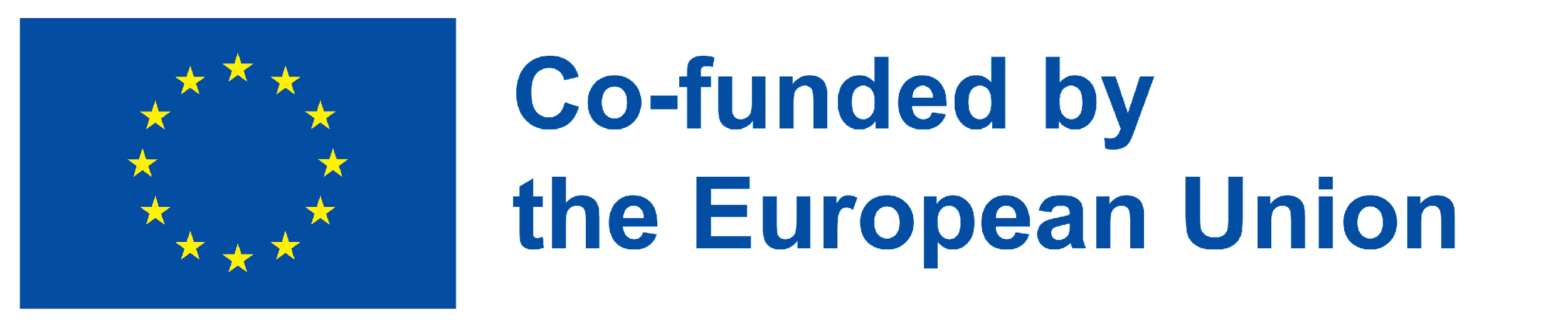 Aktivität 02 Teil 1
Nutzung Digitaler Bildung-Plattformen/-Ressourcen
Entdecke!
Weiter zu www.coursera.org
Kostenloses Konto erstellen
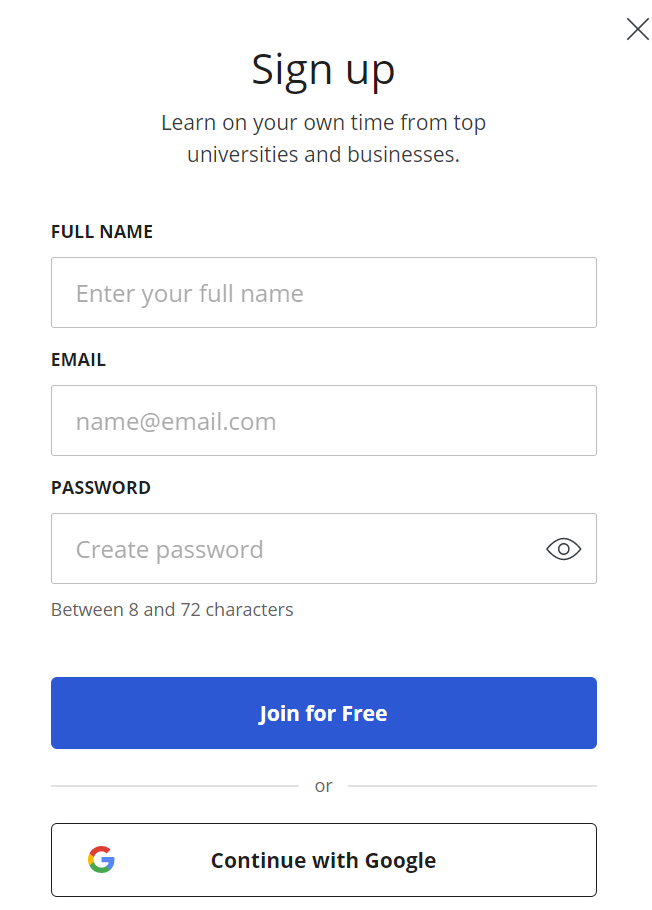 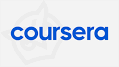 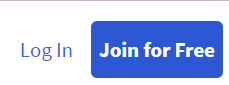 www.coursera.org
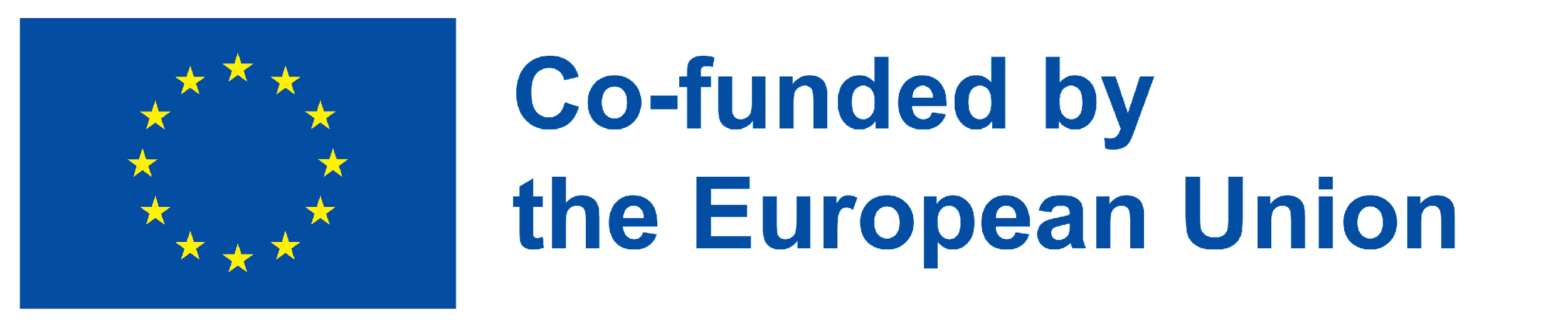 Aktivität 02 Teil 1
Nutzung Digitaler Bildung-Plattformen/-Ressourcen
3. Besuchen Sie einen kostenlosen Kurs
Entdecke!
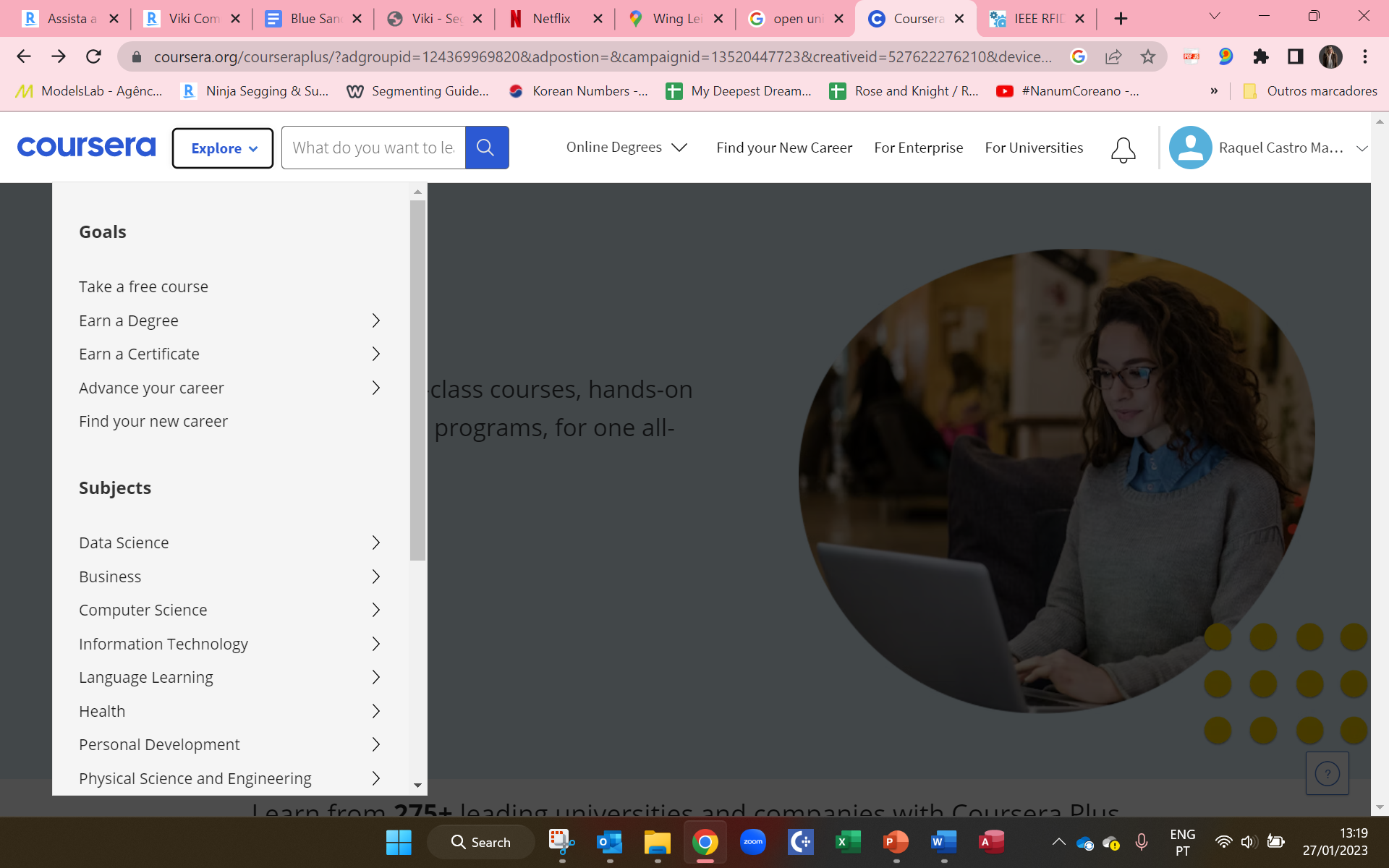 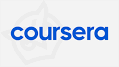 www.coursera.org
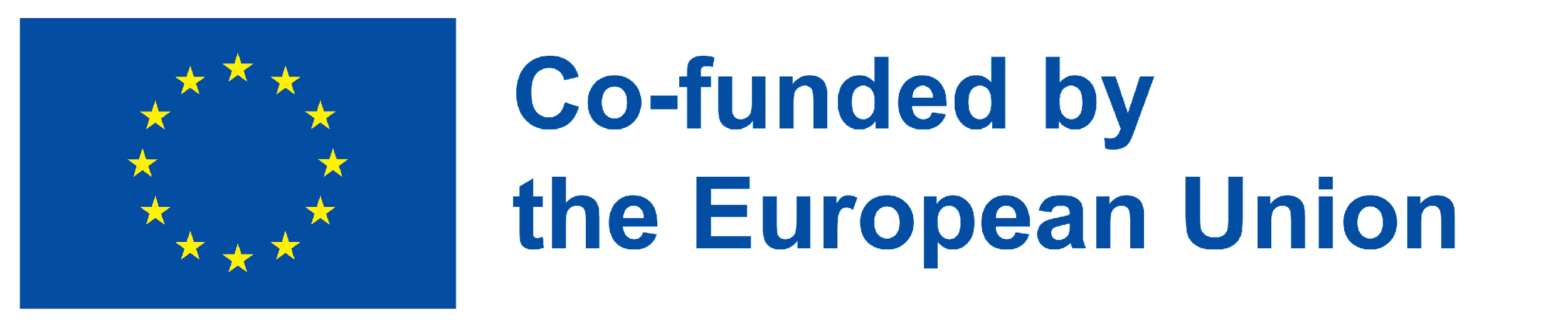 Aktivität 02 Teil 1
Nutzung Digitaler Bildung-Plattformen/-Ressourcen
4. Wählen Sie ein Thema
Entdecke!
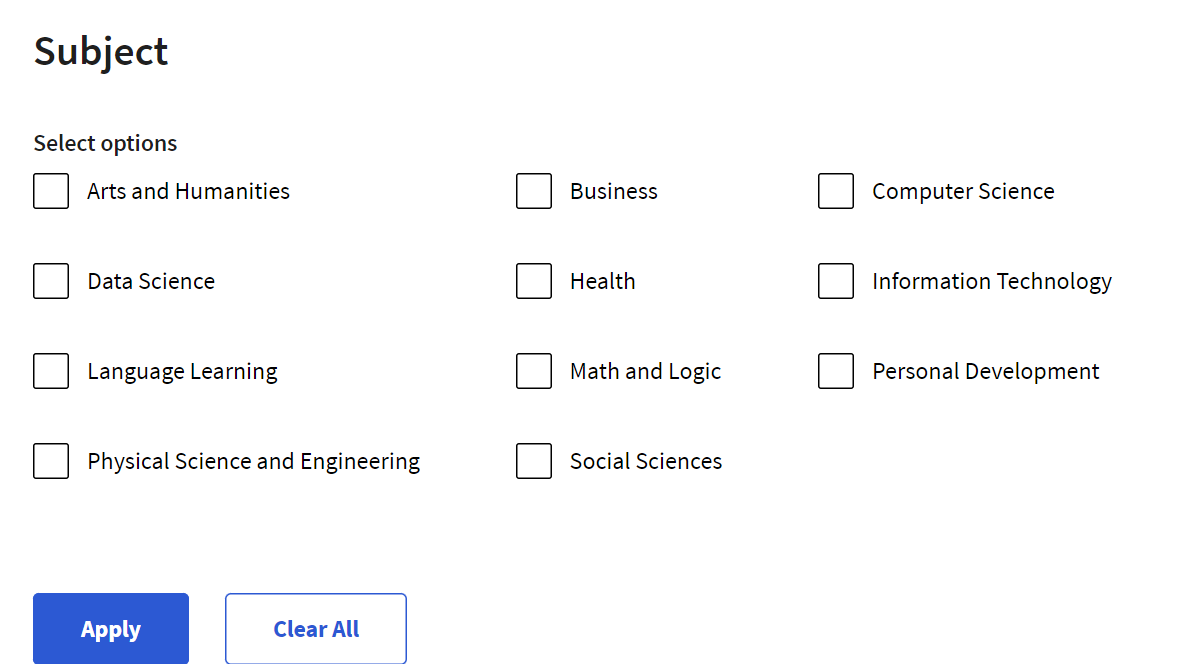 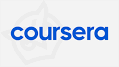 X
X
www.coursera.org
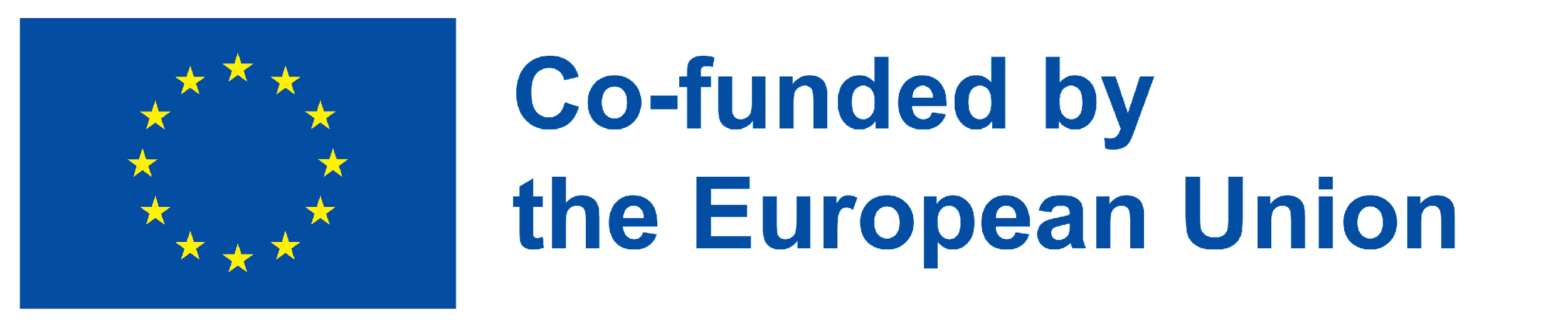 Aktivität 02 Teil 1
Nutzung Digitaler Bildung-Plattformen/-Ressourcen
5. Wählen Sie einen Kurs
Entdecke!
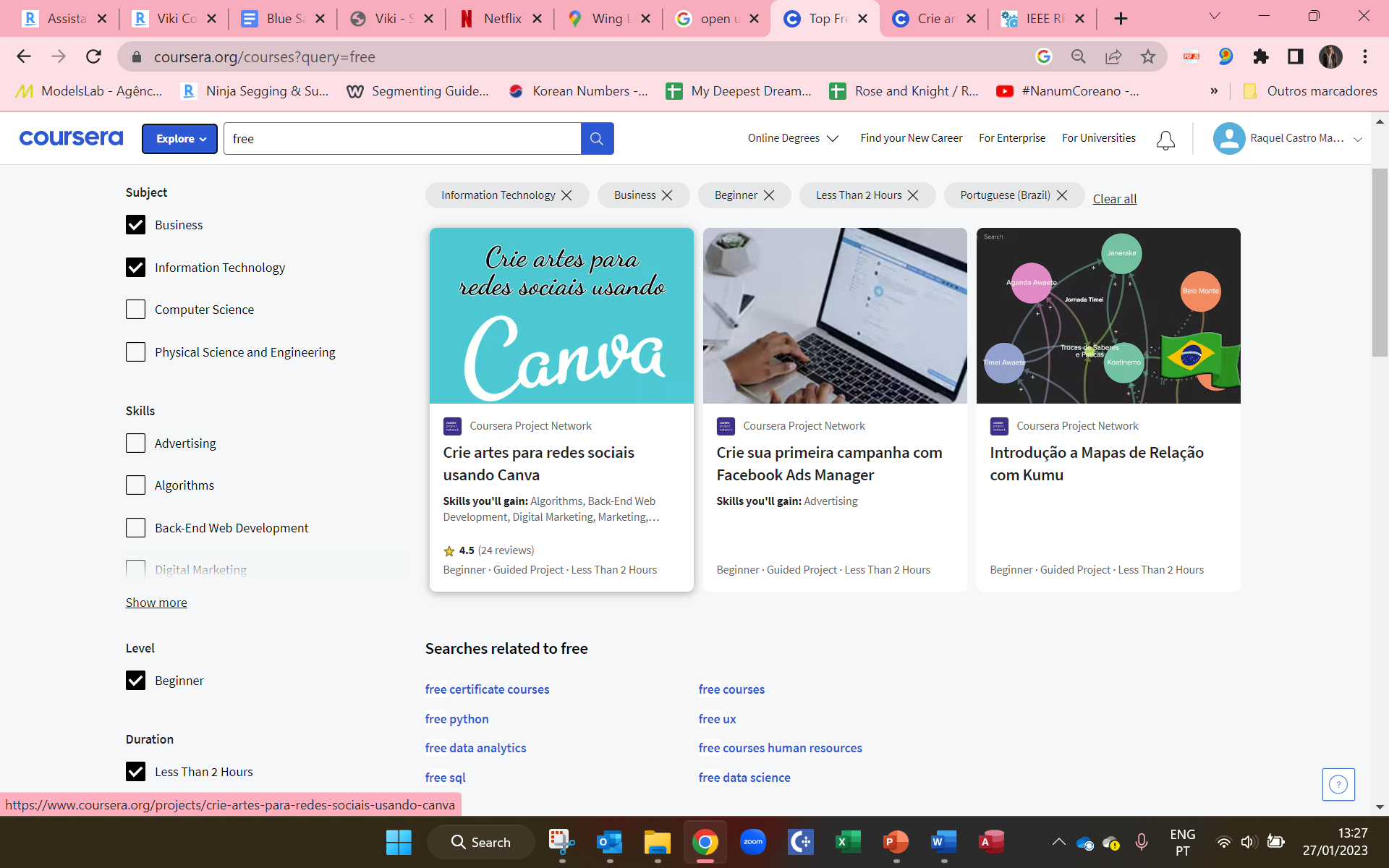 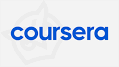 www.coursera.org
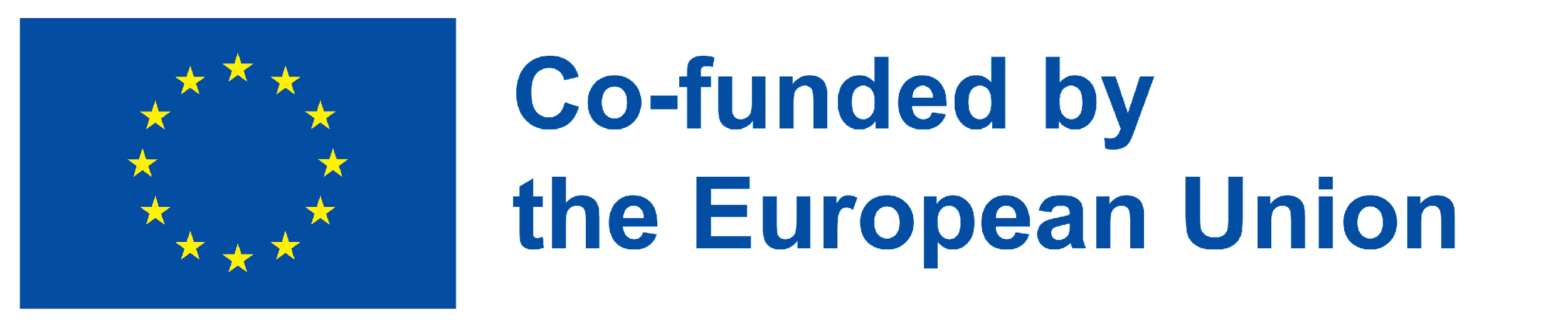 Aktivität 02 Teil 1
Nutzung Digitaler Bildung-Plattformen/-Ressourcen
6. Sie können sich bei Kursen anmelden und loslegen!
Entdecke!
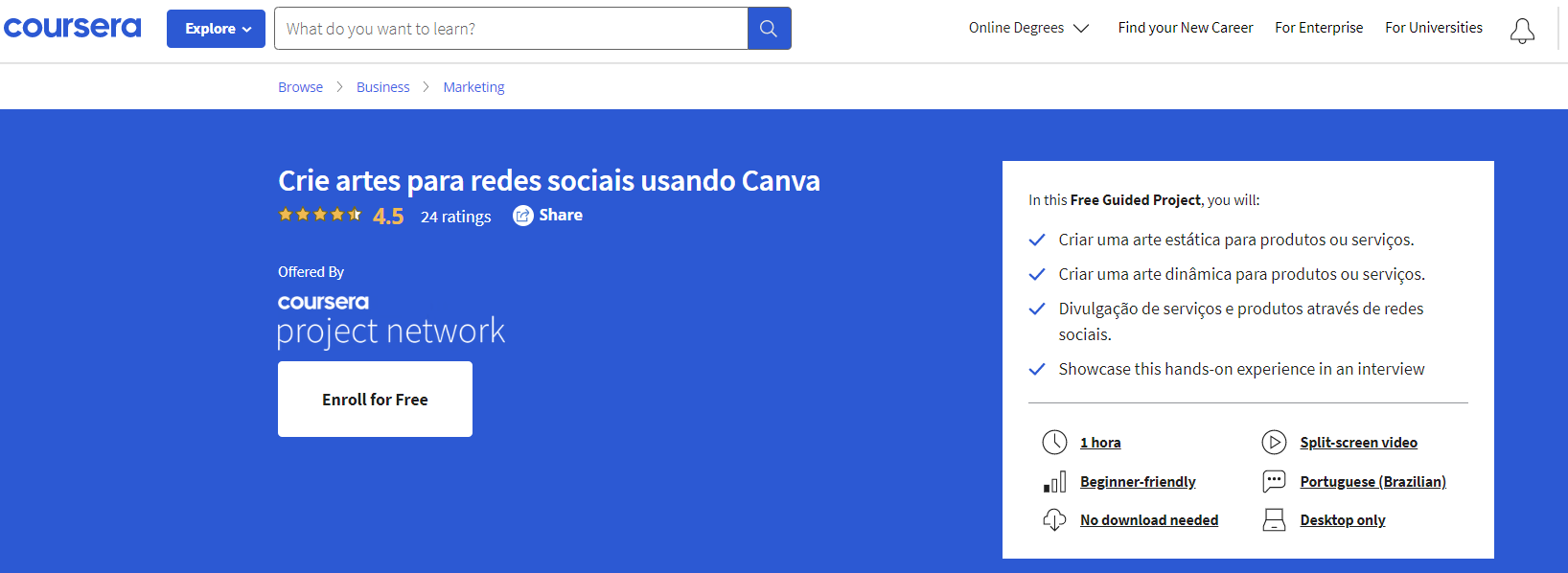 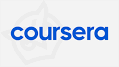 www.coursera.org
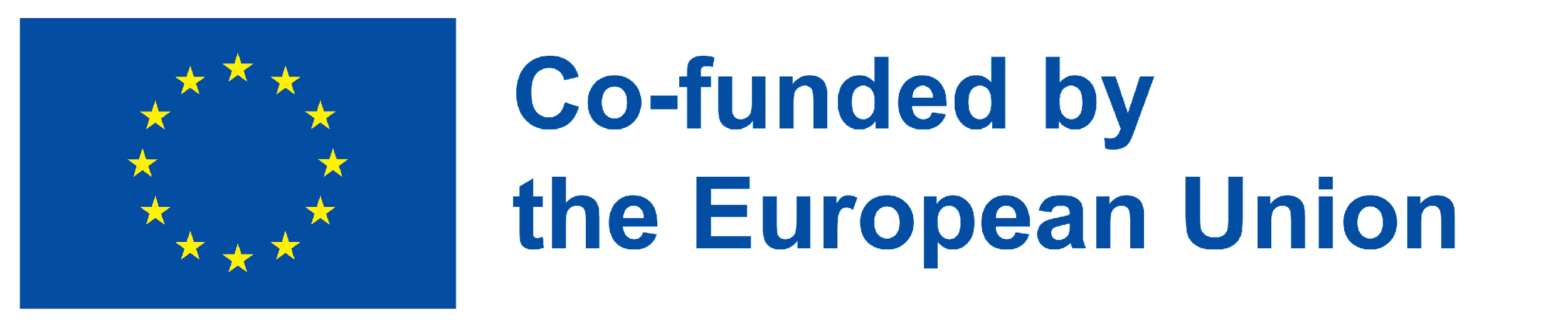 Aktivität 02 Teil 2
Nutzung Digitaler Bildung-Plattformen/-Ressourcen
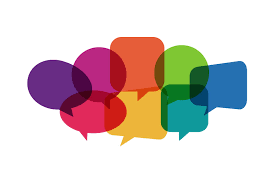 Diskussion, bei der jeder Teilnehmer über seine Erfahrungen berichten kann.
In der Diskussion geht es um die Schwierigkeiten, die Sie (Teilnehmenden) bei der Suche nach einem Online-Kurs hatten, oder um die ihrer Meinung nach positivsten Aspekte der Plattformen.
Nutzen Sie Online-Whiteboards zum Austausch von Ideen!
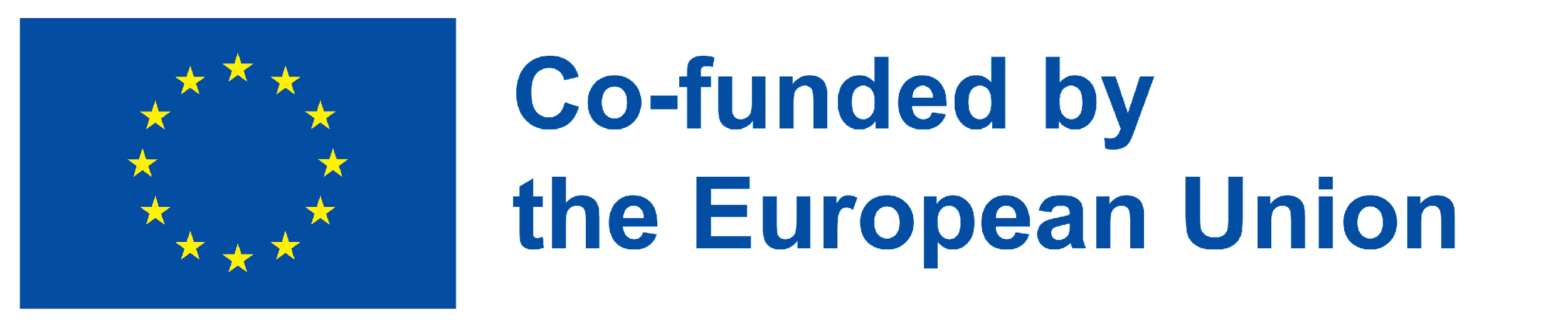 Aktivität 02 Teil 3
Nutzung Digitaler Bildung-Plattformen/-Ressourcen
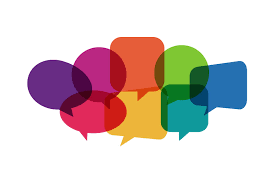 Nennen Sie 3 Online-Kurse, an denen sie in Zukunft teilnehmen möchten.
Nutzen Sie Online-Whiteboards zum Austausch von Ideen!
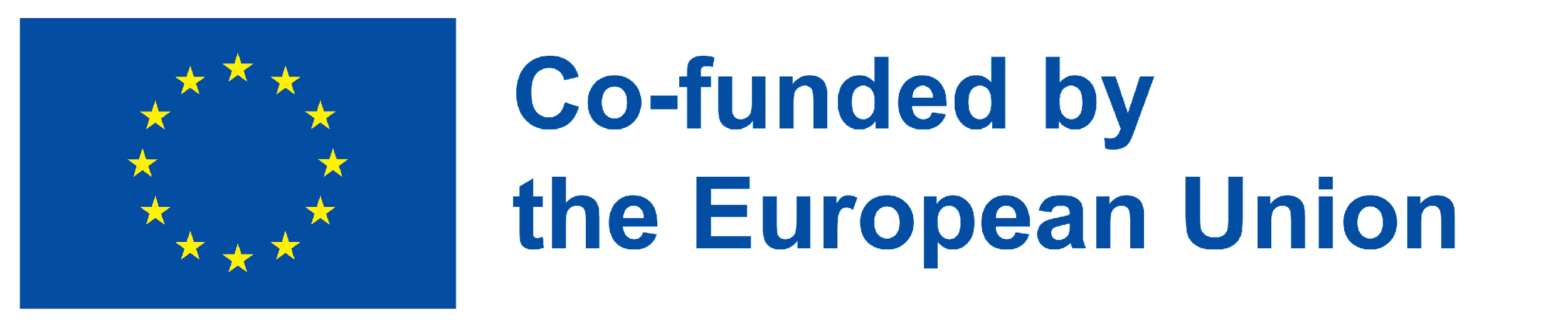 Projekt Nr.: 2021-1-DE02-KA220-VET-000030542
Vielen Dank für Ihre Aufmerksamkeit.
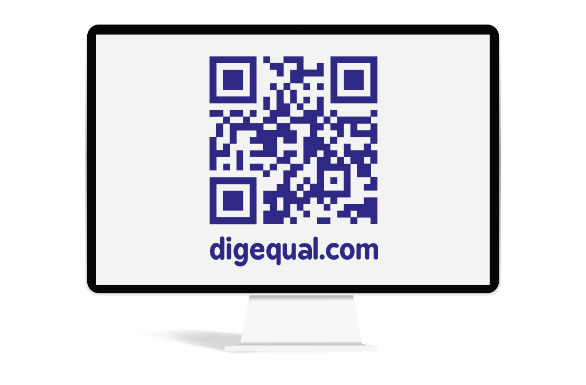 Folgen Sie uns auf Facebook!
https://www.facebook.com/digequalproject
Finanziert von der Europäischen Union. Die geäußerten Ansichten und Meinungen sind jedoch ausschließlich die des Autors/der Autoren und spiegeln nicht unbedingt die der Europäischen Union oder der Europäischen Exekutivagentur für Bildung und Kultur (EACEA) wider. Weder die Europäische Union noch die EACEA können für sie verantwortlich gemacht werden.
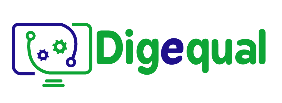 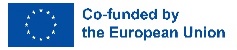 Projekt Nr.: 2021-1-IT02-KA220-ADU-000035139
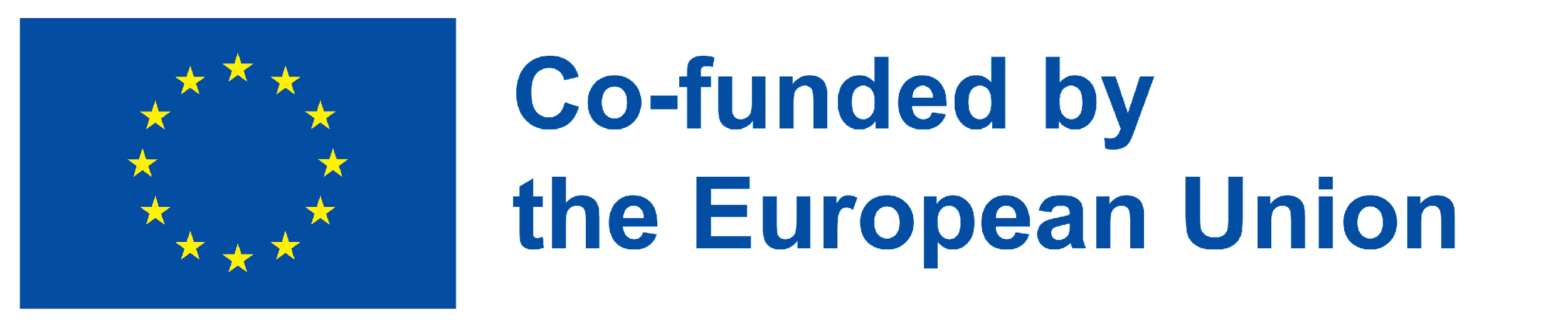 Digitale Bildung- Übungen
Übung 3
Finanziert von der Europäischen Union. Die geäußerten Ansichten und Meinungen sind jedoch ausschließlich die des Autors/der Autoren und spiegeln nicht unbedingt die der Europäischen Union oder der Europäischen Exekutivagentur für Bildung und Kultur (EACEA) wider. Weder die Europäische Union noch die EACEA können für sie verantwortlich gemacht werden.
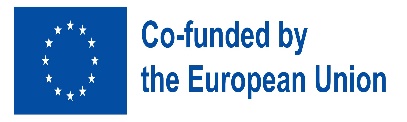 Entwickelt von der Universidade de Aveiro | Januar, 2023
Projekt Nr.: 2021-1-IT02-KA220-ADU-000035139
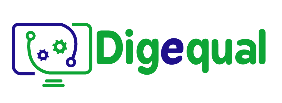 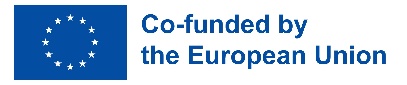 2021-1-IT02-KA220-ADU-000035139
AKTIVITÄT 03Direkte Beschäftigung mit einem Online-Kurs
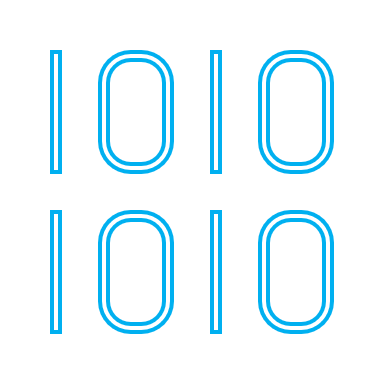 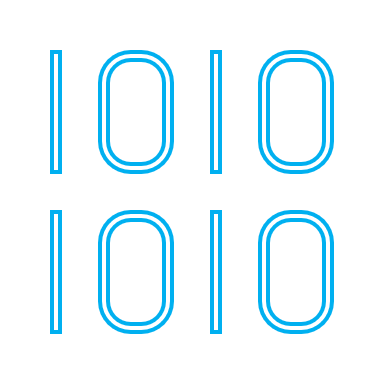 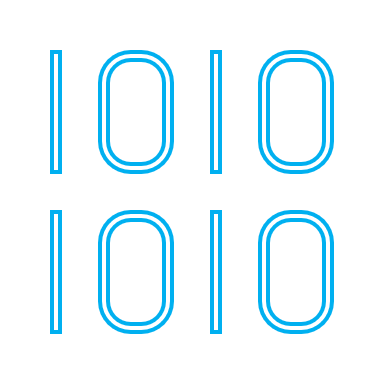 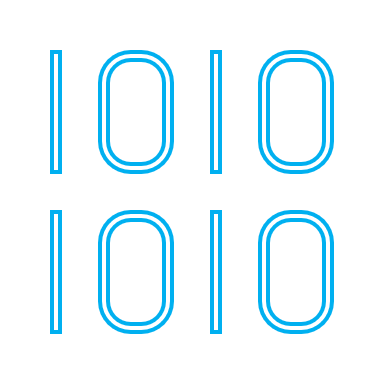 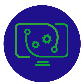 1
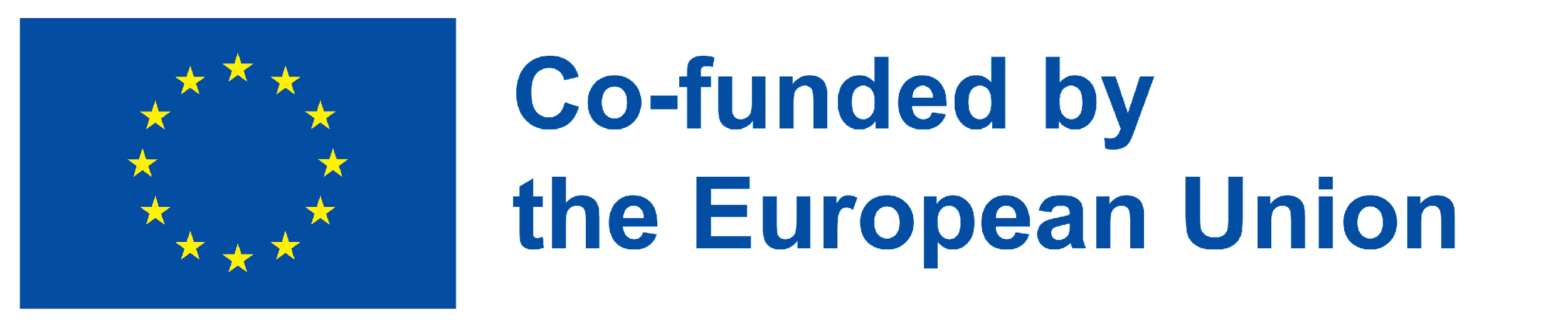 Übung 03
Direkte Beschäftigung mit einem Online-Kurs
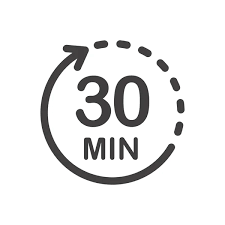 Übung 
AUSBLICK
Lernen Sie, wie Sie die in den Online-Kursen zur Verfügung stehenden Lernmaterialien verwenden und nutzen können 
Erwerb von Fähigkeiten, die durch die bereitgestellten Informationen vermittelt werden
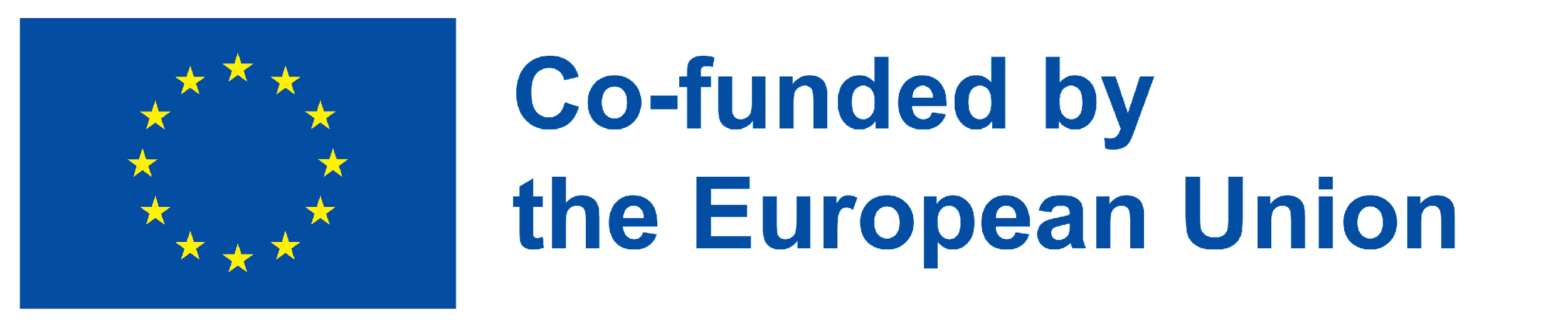 Aktivität 03 Teil 1
Direkte Beschäftigung mit einem Online-Kurs
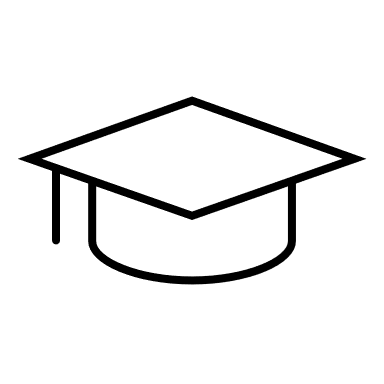 Wählen Sie eine Online-Plattform, auf der Online-Kurse angeboten werden. Sie sollten nach 3 Kursen suchen:
ein Kurs, in dem Sie lernen, ein Musikinstrument zu spielen 
ein Kurs, in dem Sie eine neue Sprache lernen
ein Kurs, in dem Sie lernen, wie man Pflanzen pflegt
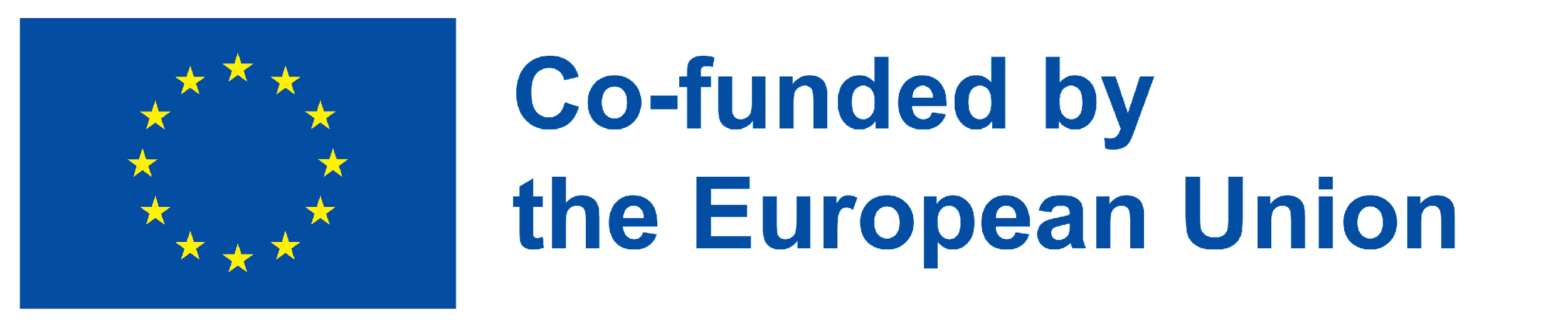 Übung 03
Direkte Beschäftigung mit einem Online-Kurs
Erstellen Sie eine Liste der Vorteile und Vorzüge der einzelnen Kurse, die Sie zuvor gefunden haben
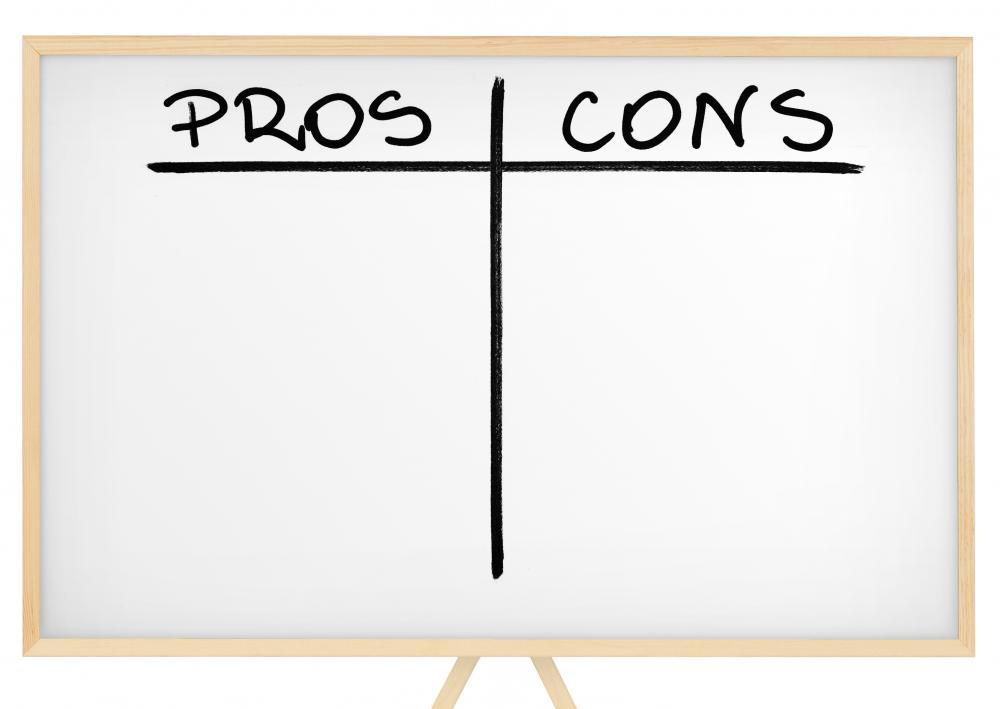 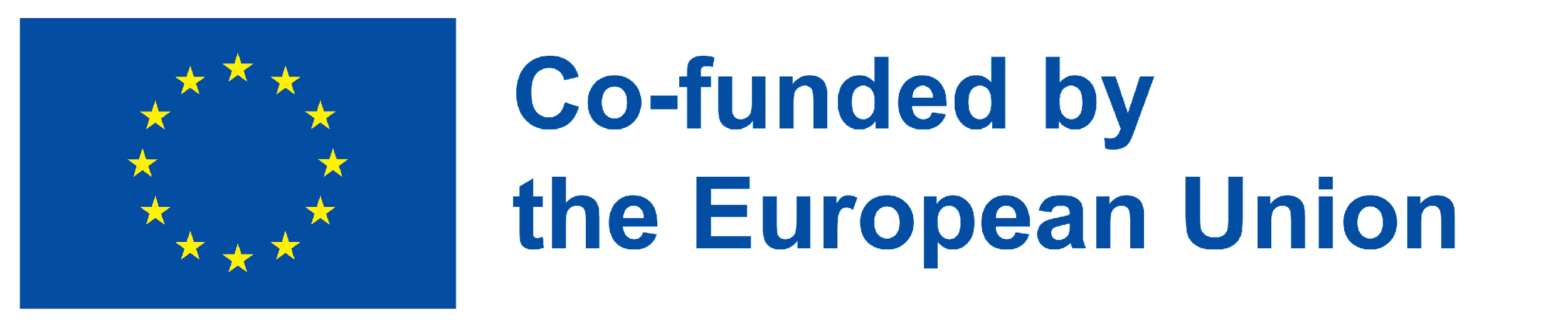 Aktivität 03 Teil 2
Direkte Beschäftigung mit einem Online-Kurs
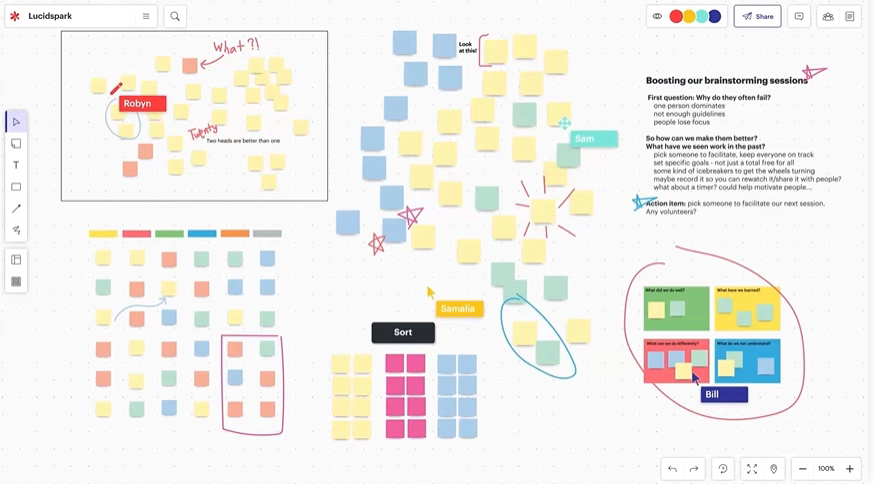 Nutzen Sie Online-Whiteboards zum Austausch von Ideen!
https://lucidspark.com/
Projekt Nr.: 2021-1-DE02-KA220-VET-000030542
Vielen Dank für Ihre Aufmerksamkeit.
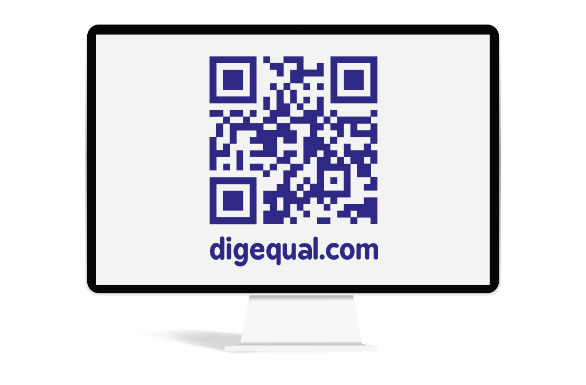 Folgen Sie uns auf Facebook!
Finanziert von der Europäischen Union. Die geäußerten Ansichten und Meinungen sind jedoch ausschließlich die des Autors/der Autoren und spiegeln nicht unbedingt die der Europäischen Union oder der Europäischen Exekutivagentur für Bildung und Kultur (EACEA) wider. Weder die Europäische Union noch die EACEA können für sie verantwortlich gemacht werden.
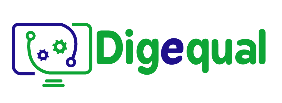 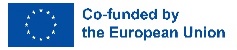 Projekt Nr.: 2021-1-IT02-KA220-ADU-000035139